8 de Março – Dia Internacional de luta das mulheres
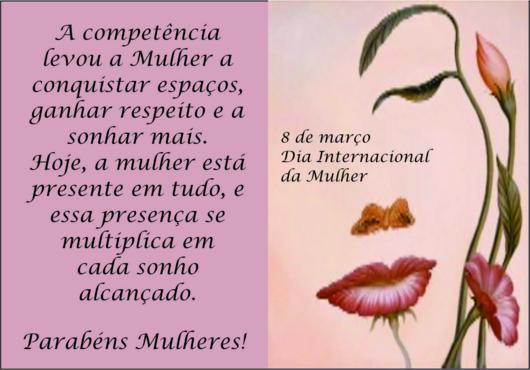 A presença da mulher no Movimento Leonístico remonta desde o ano de 1913 quando Melvin Jones dava os primeiros passos para a fundação de Lions Internacional, tendo sempre a seu lado a sua esposa, Rose Amanda Freeman. Desde então, a mulher vem se destacando nas atividades de seus clubes, quer seja como domadora ou companheira Leão.
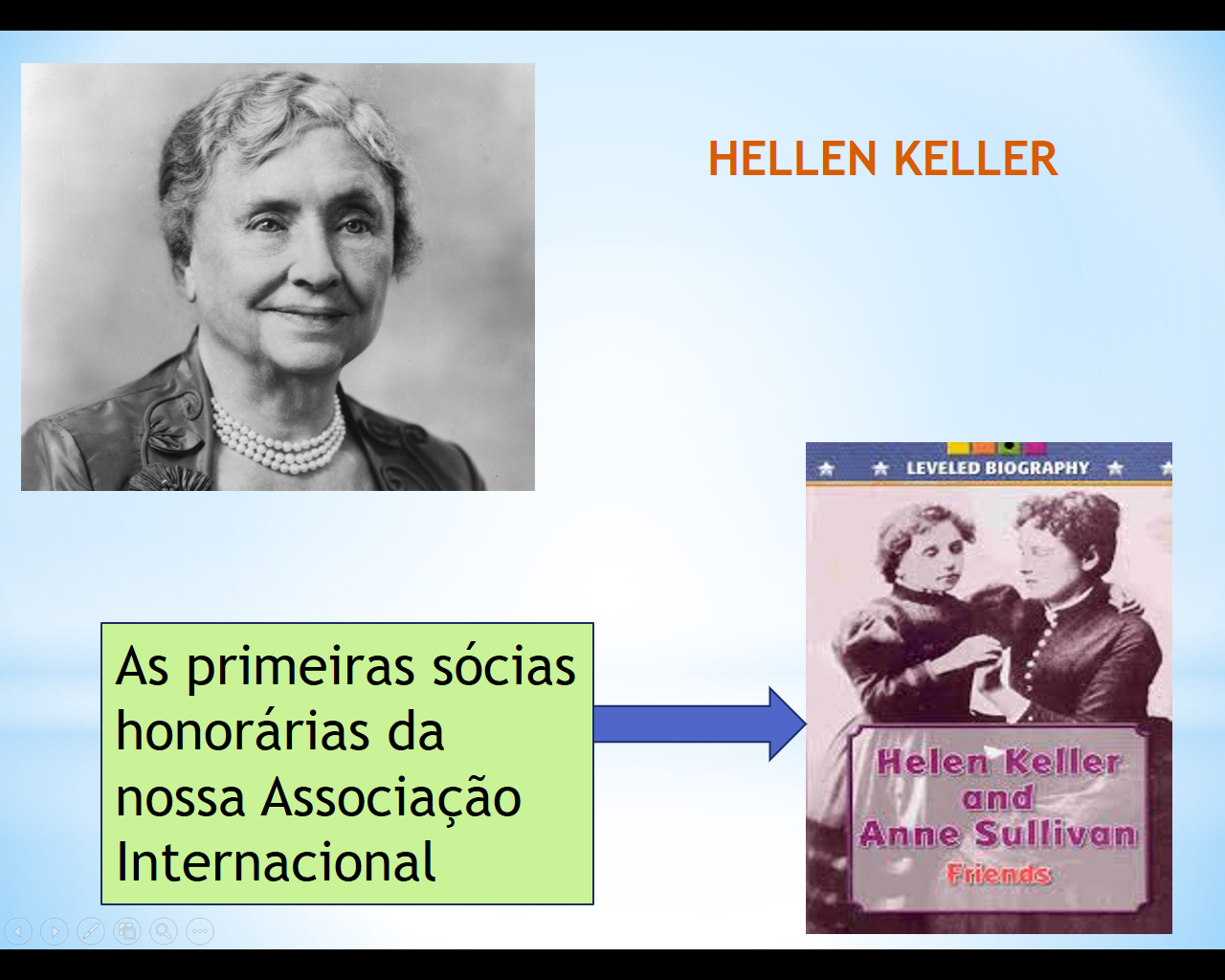 O Estatuto Internacional não impõe às mulheres quaisquer exigências discriminatórias sobre as dos homens. A seção 8 do artigo III, diz o seguinte: "Toda pessoa de maioridade legal e de reconhecida idoneidade moral e reputação em sua comunidade, poderá ser sócia de um Lions Clube devidamente constituído.
Hoje, são inúmeras as mulheres que se destacam à frente de seus clubes, distritos, distritos múltiplos e até mesmo diretoria internacional. Pelos distritos brasileiros, muitas mulheres se tornaram associadas, muitos clubes exclusivamente femininos foram fundados e hoje, as mulheres ocupam diversos cargos nos clubes e distritos, desde os mais simples até os de comando, sendo inúmeras as governadoras.
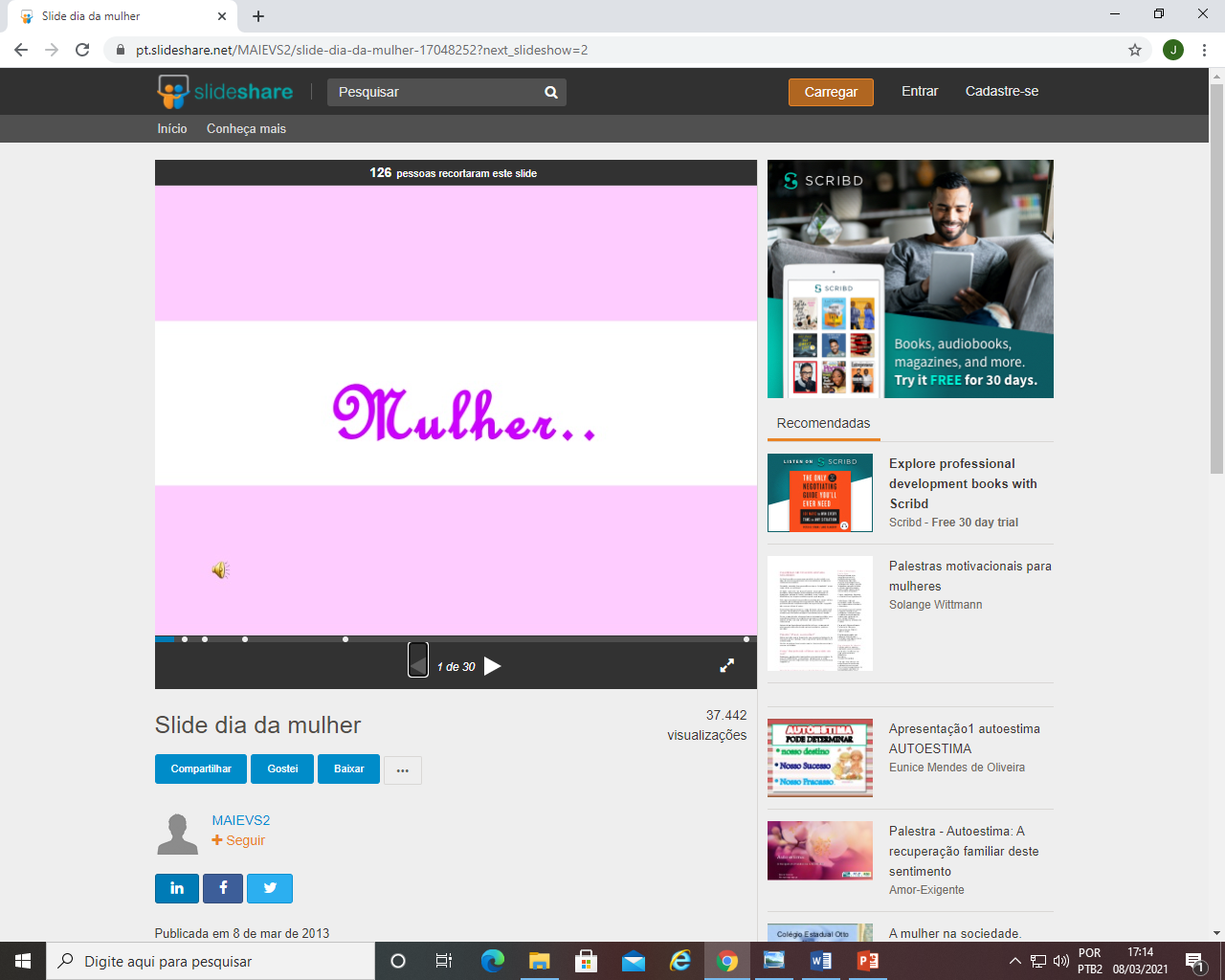 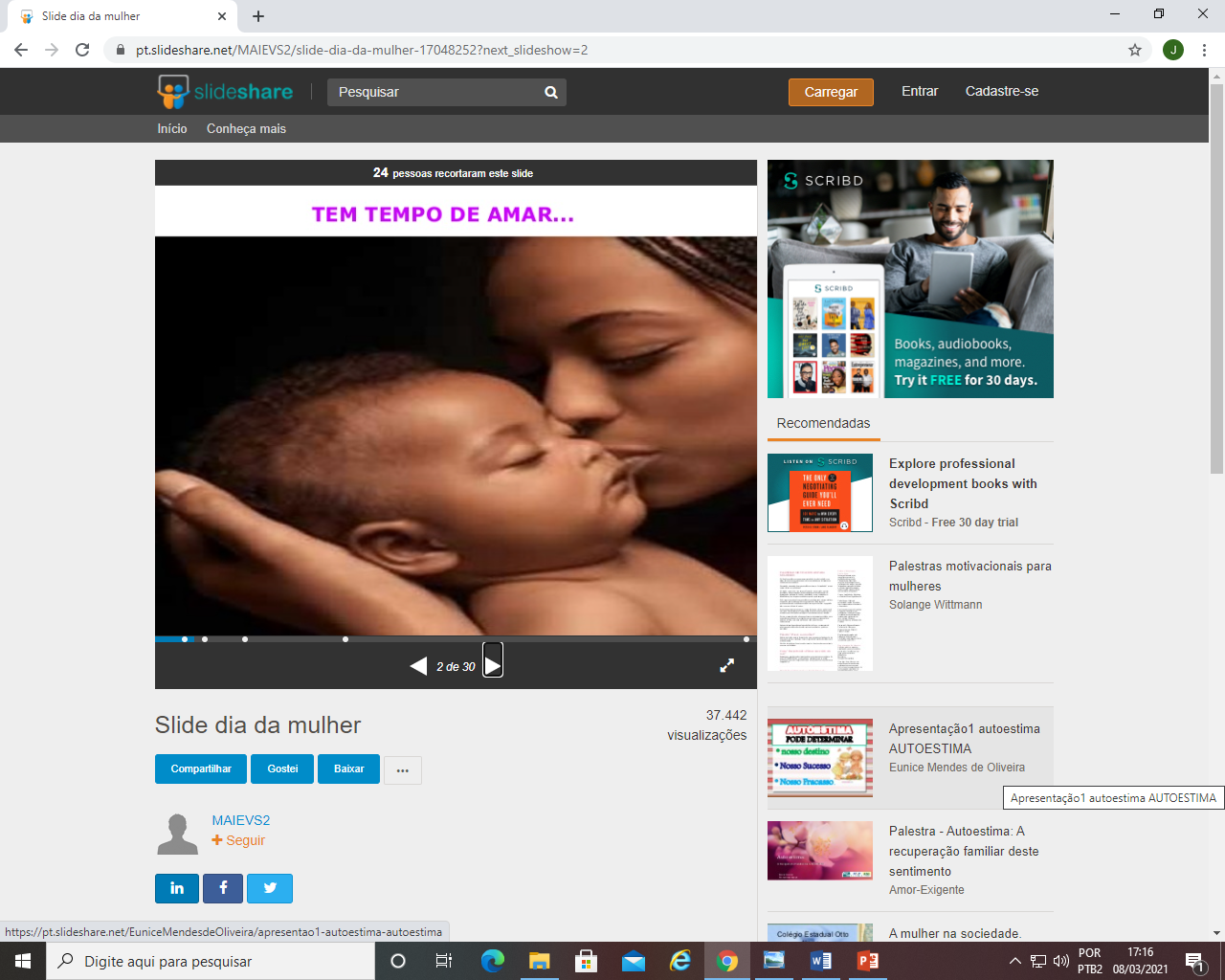 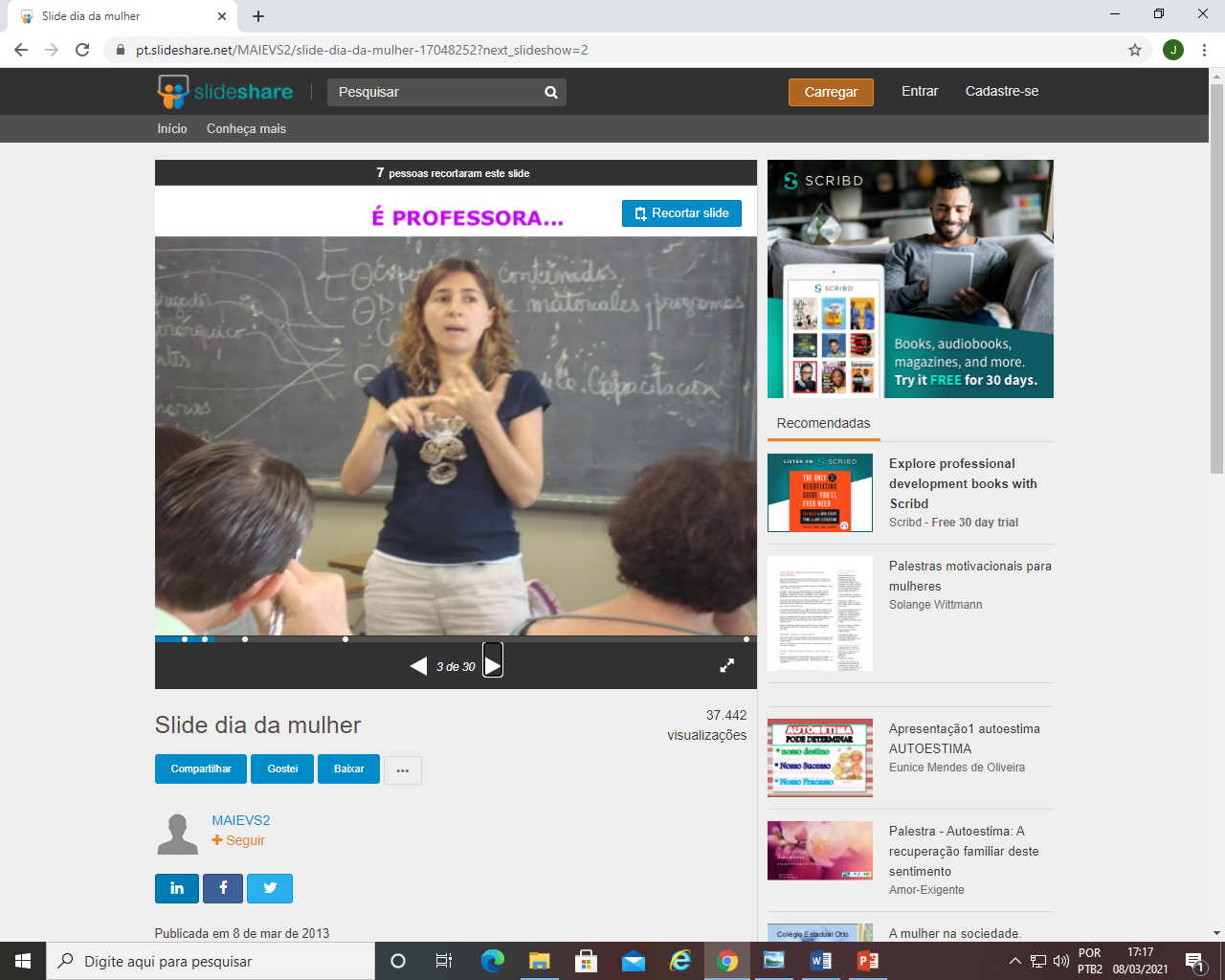 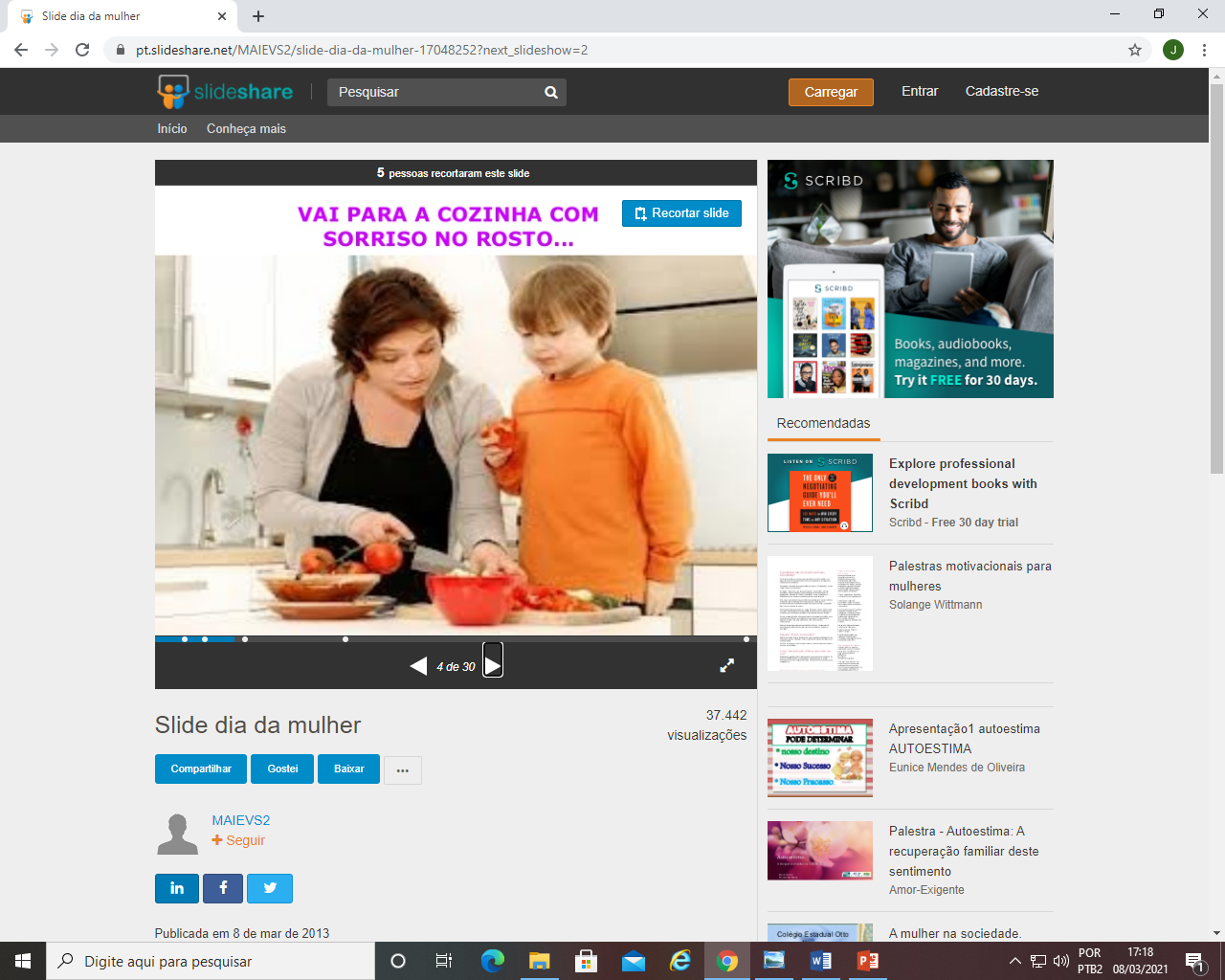 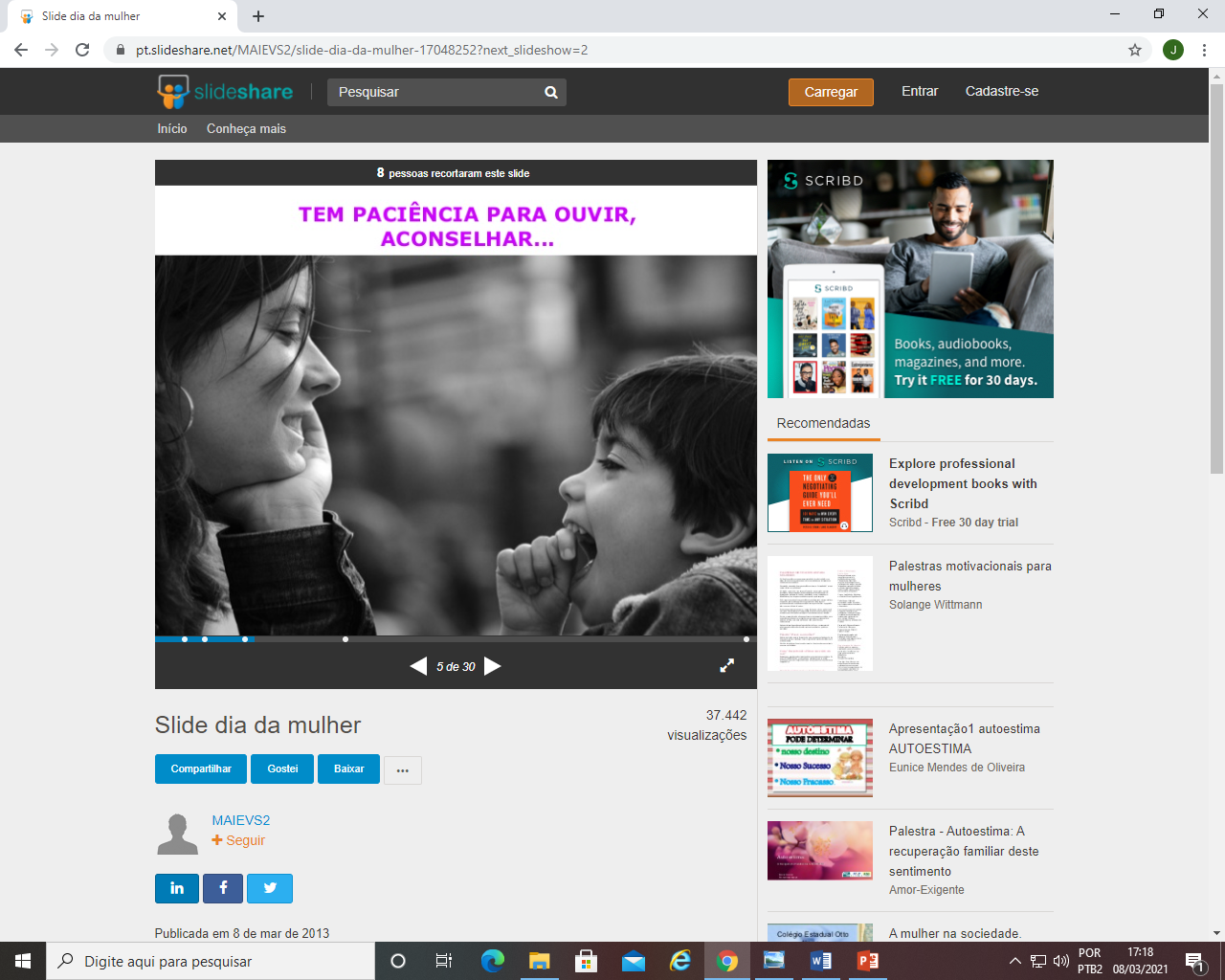 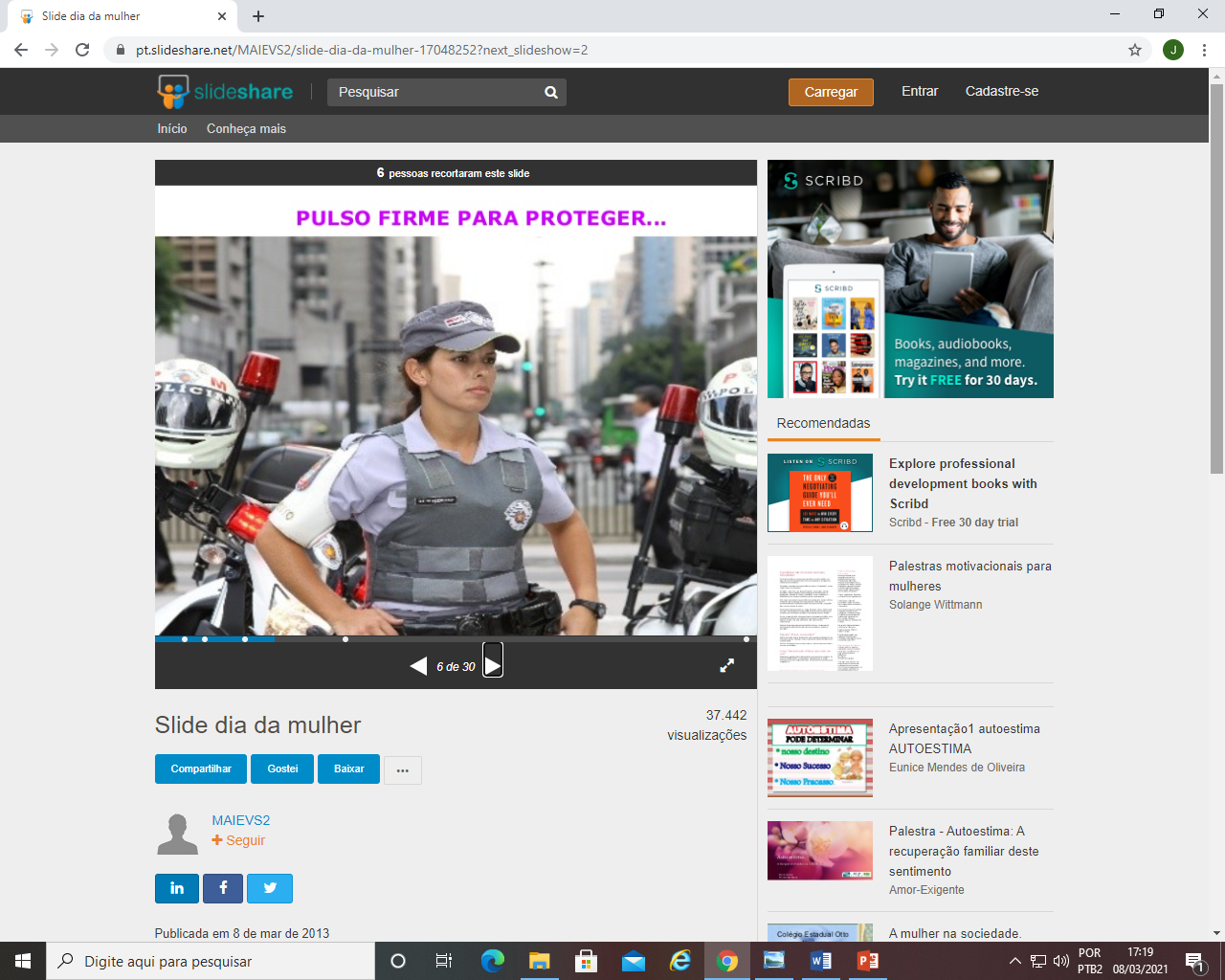 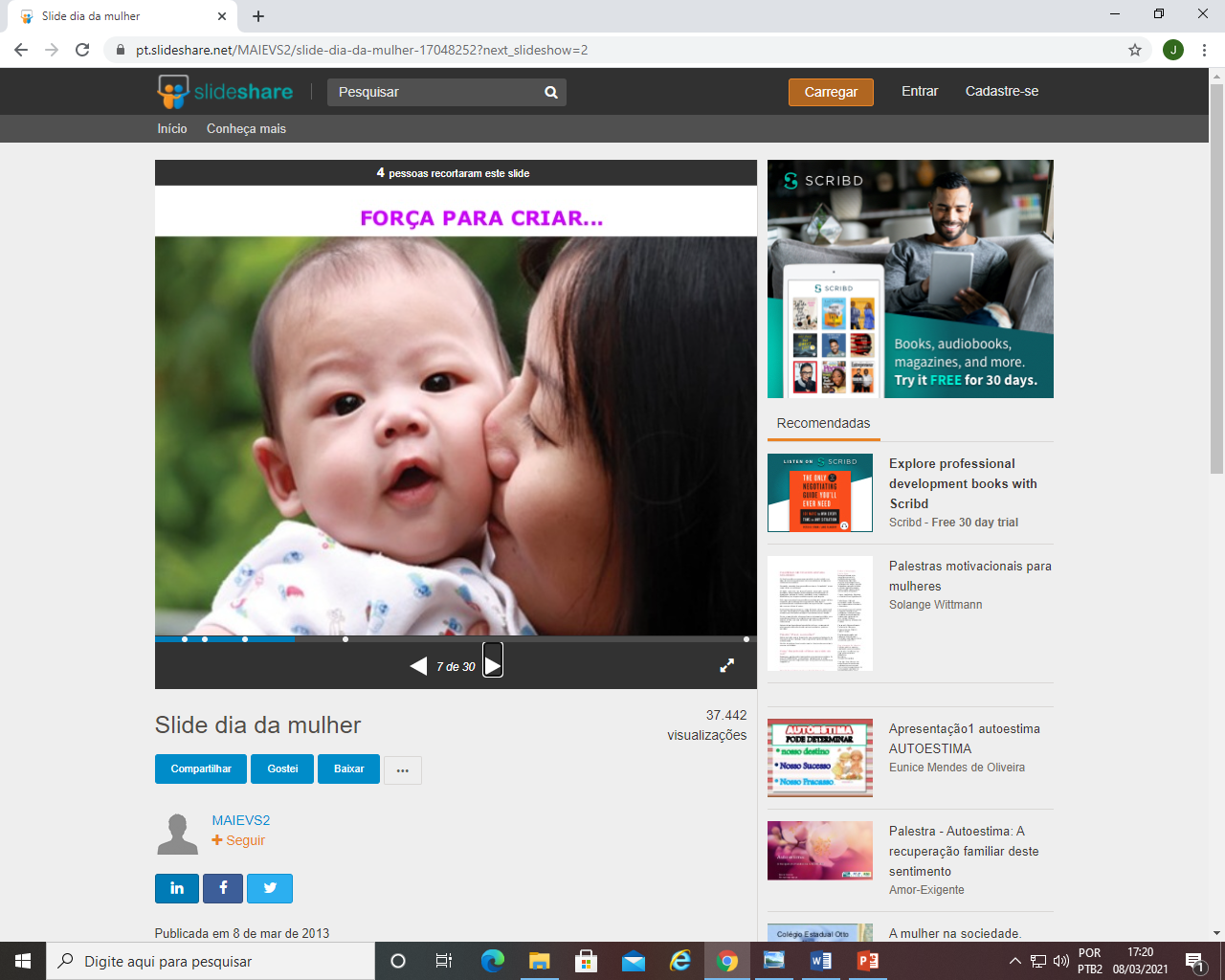 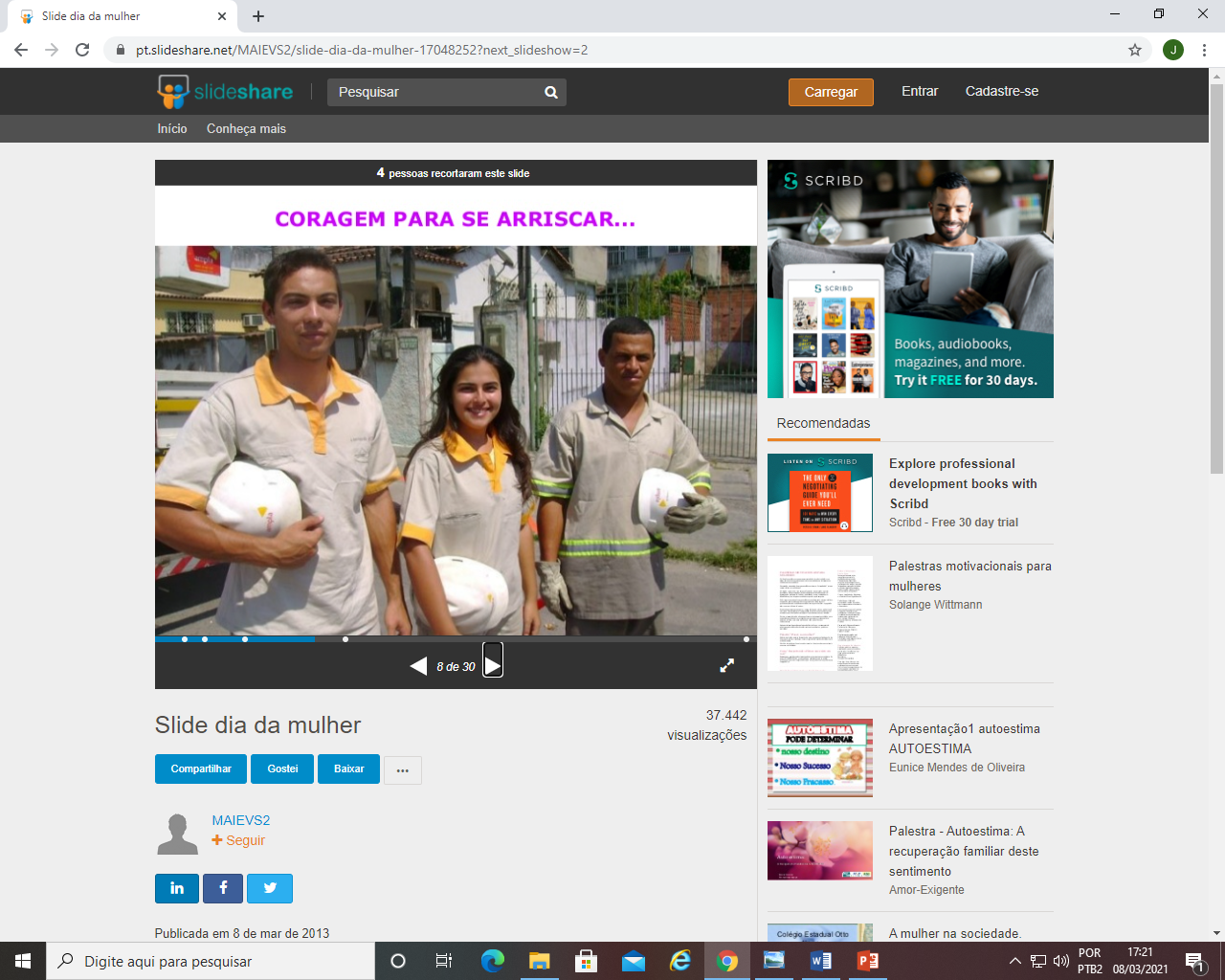 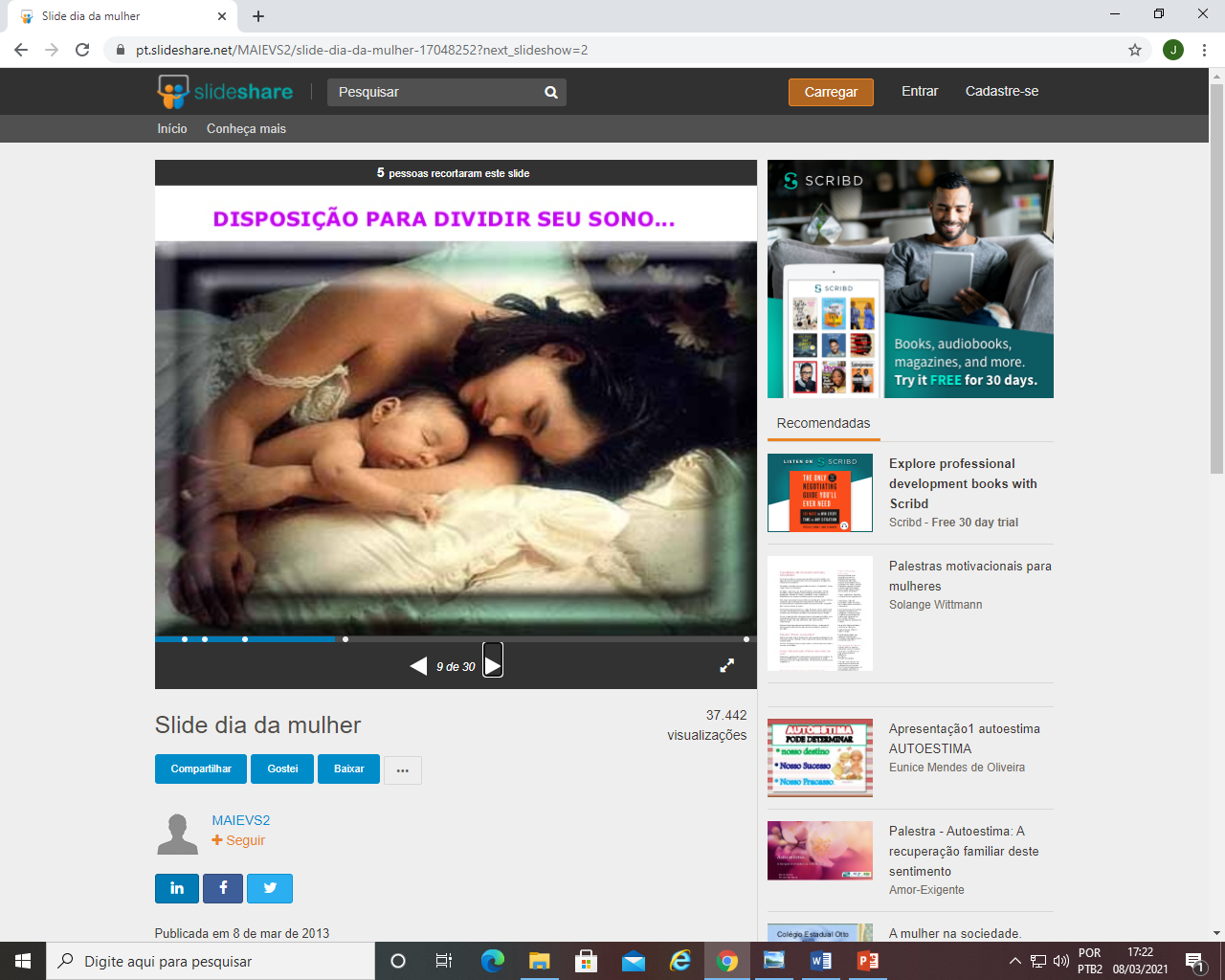 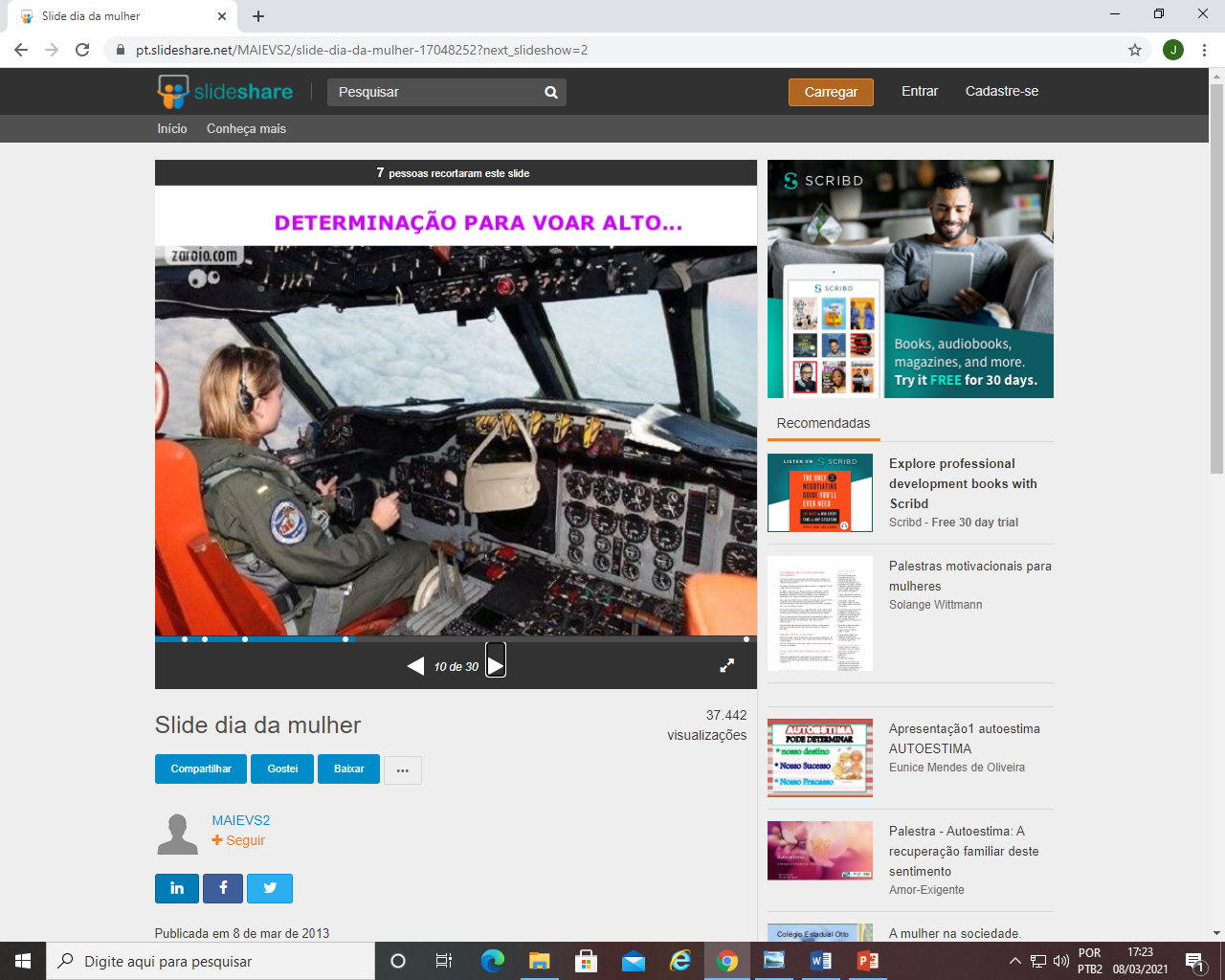 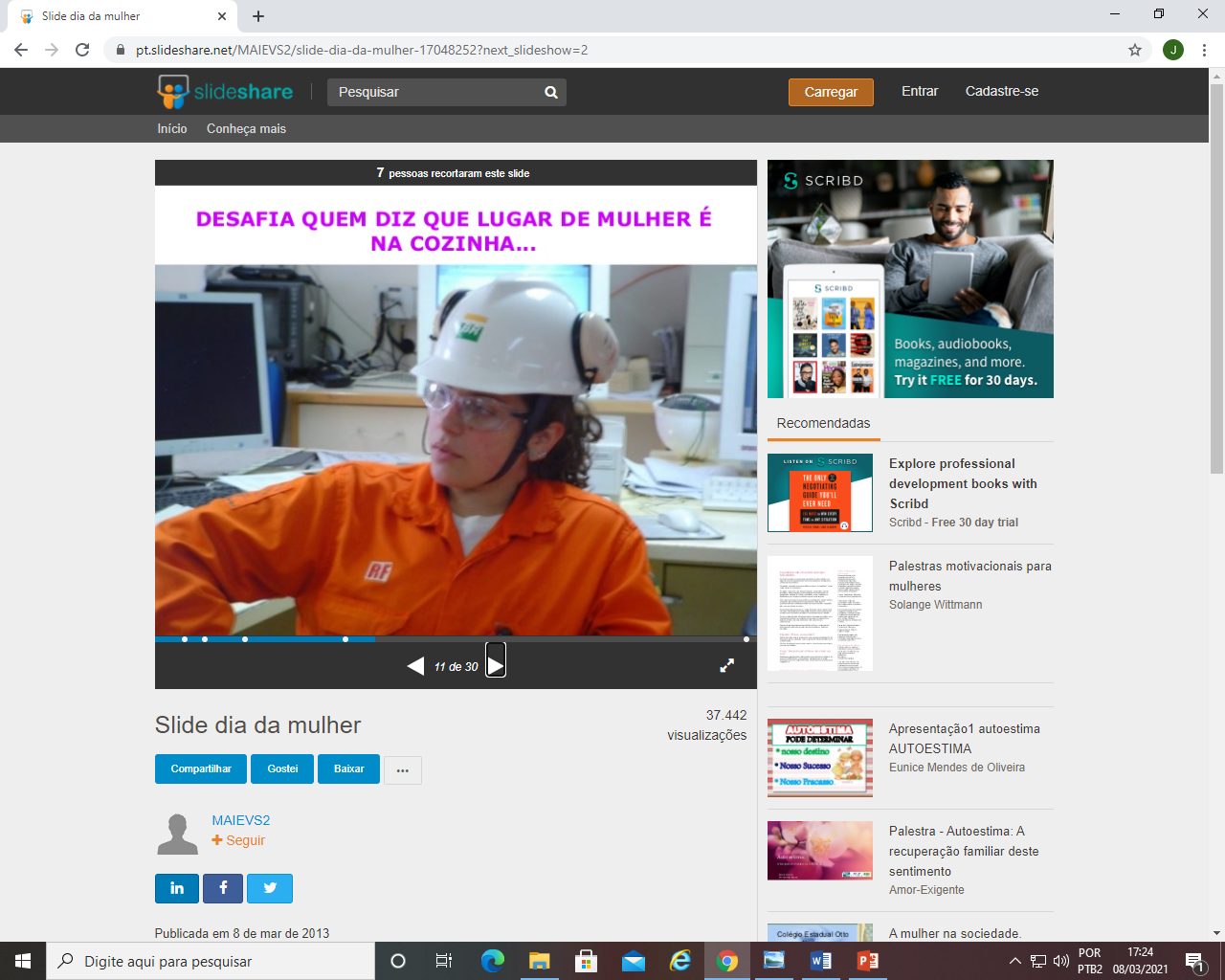 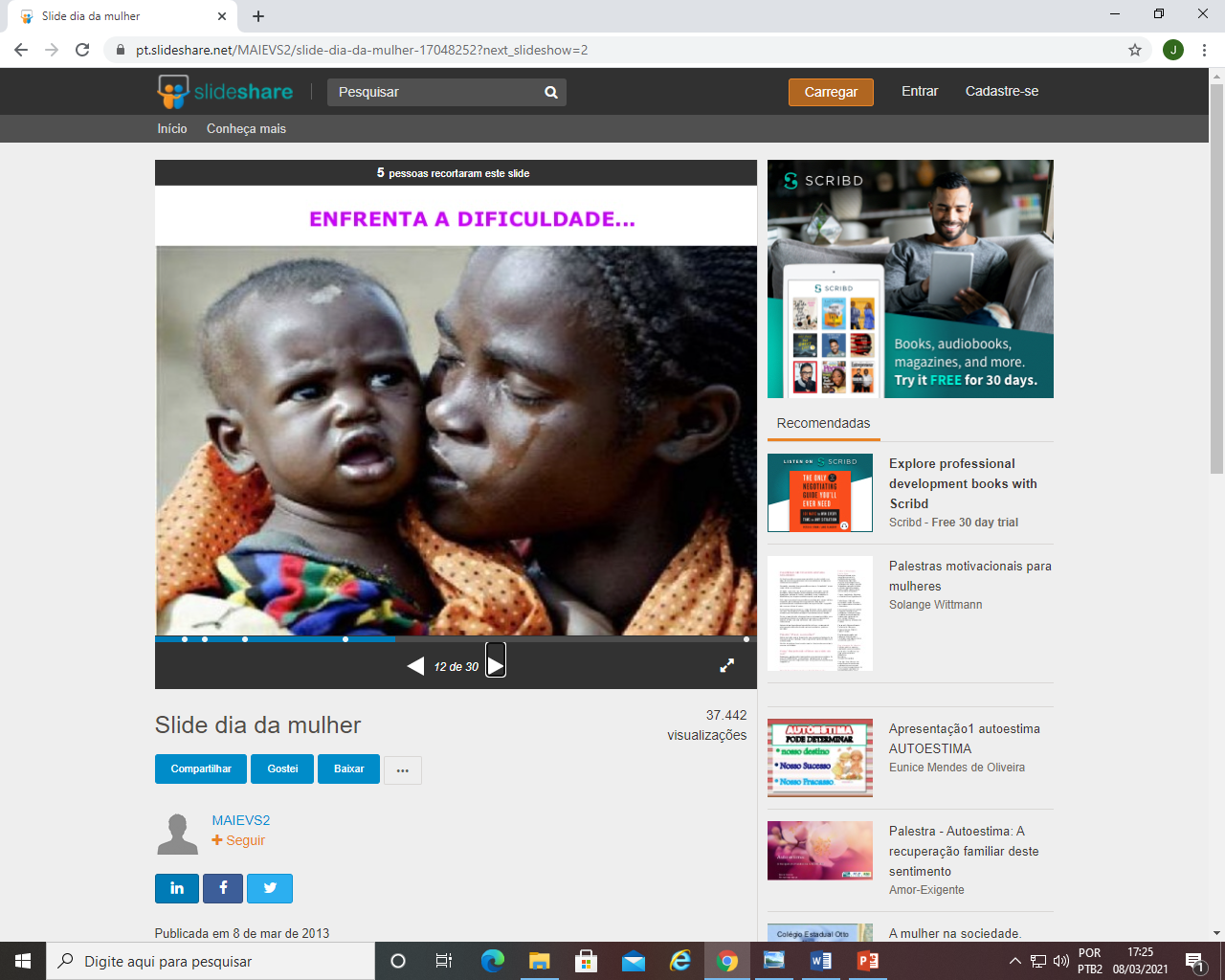 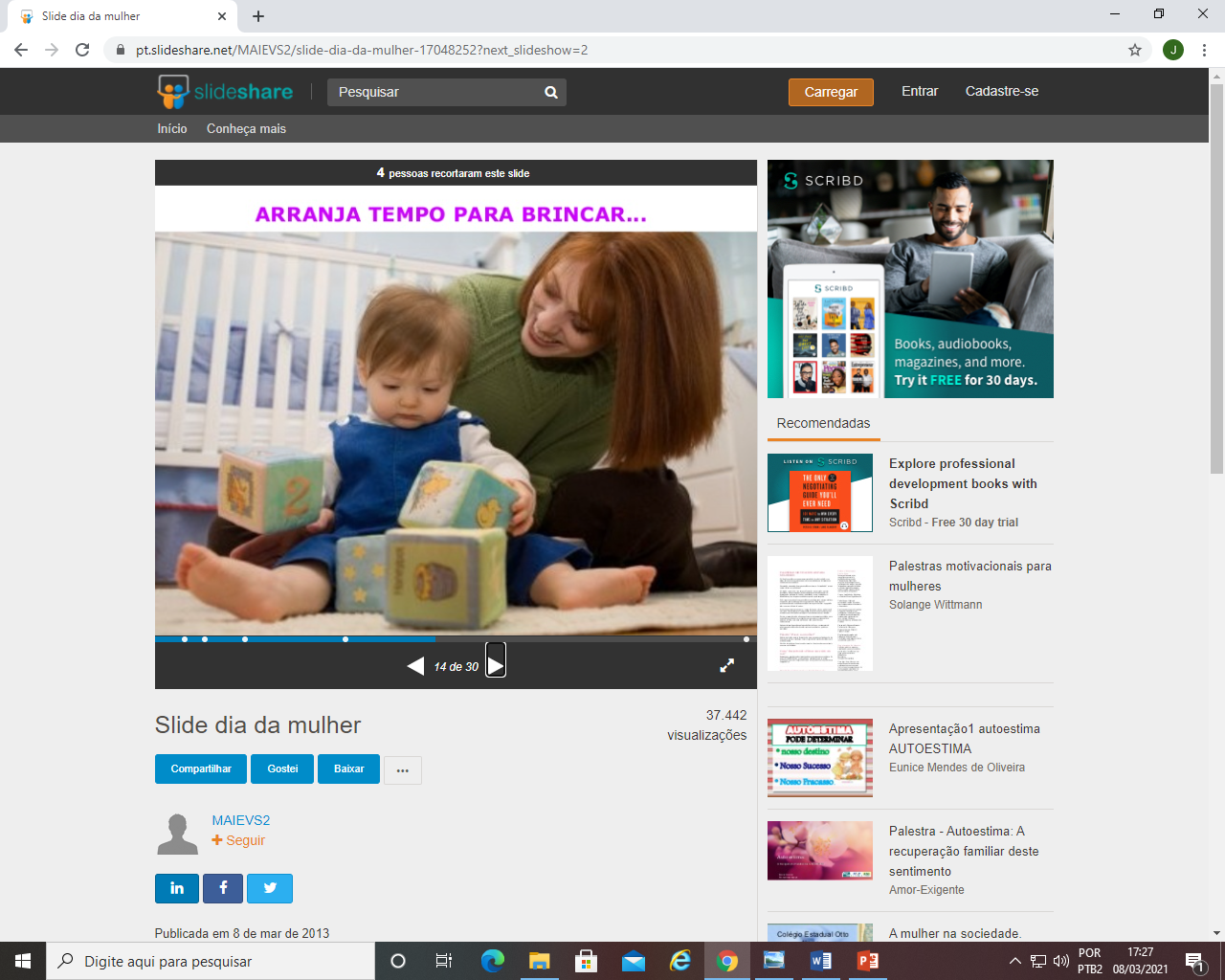 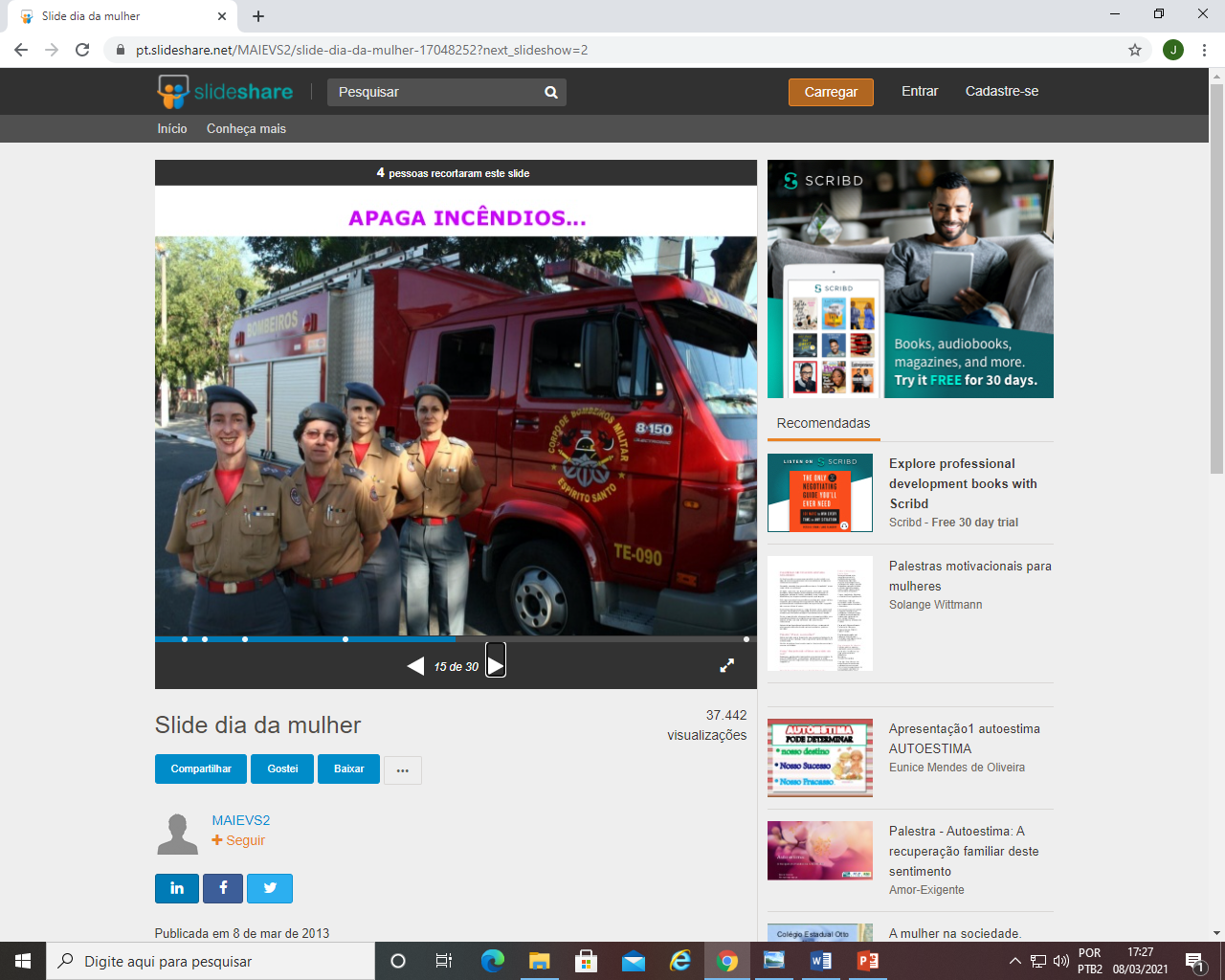 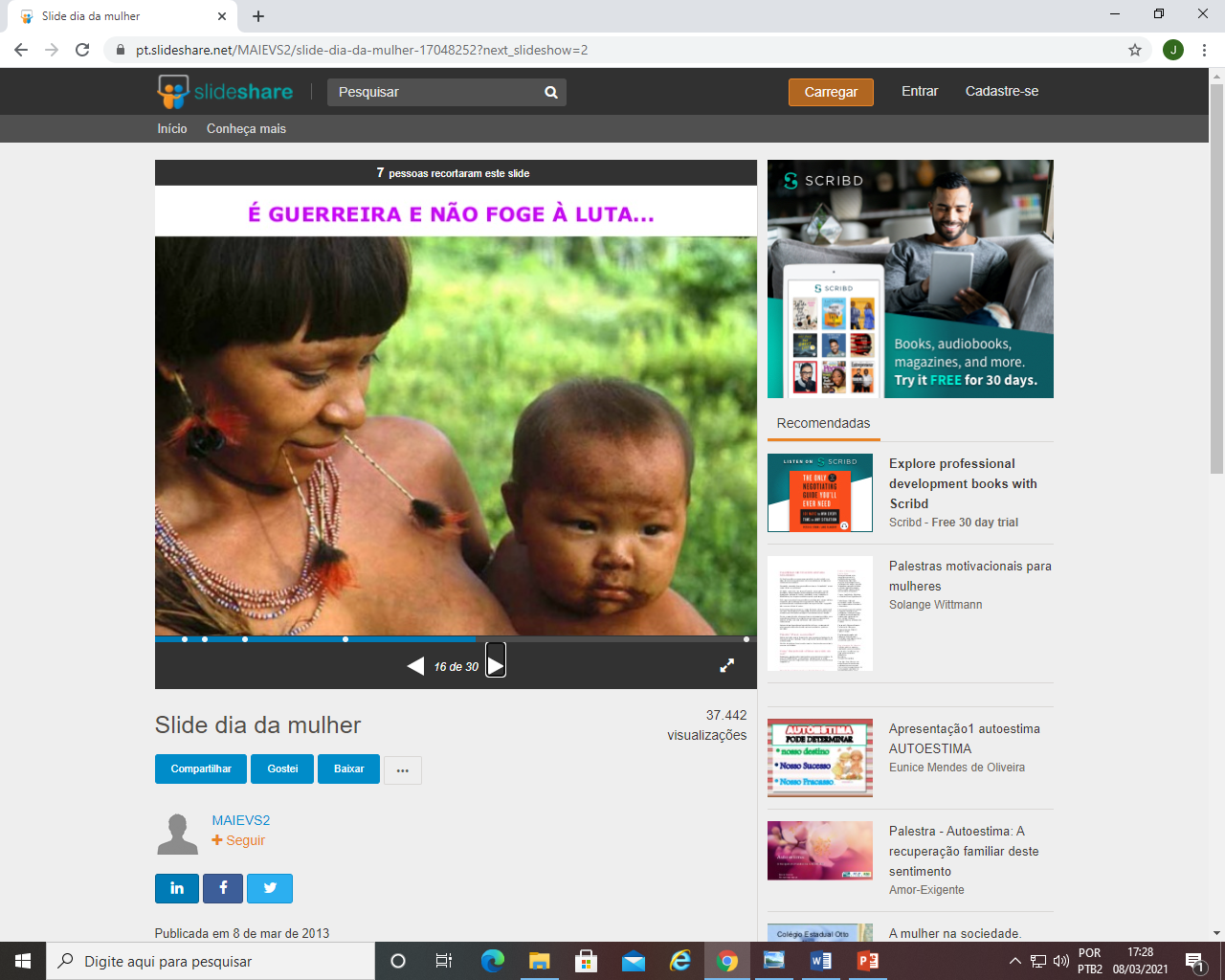 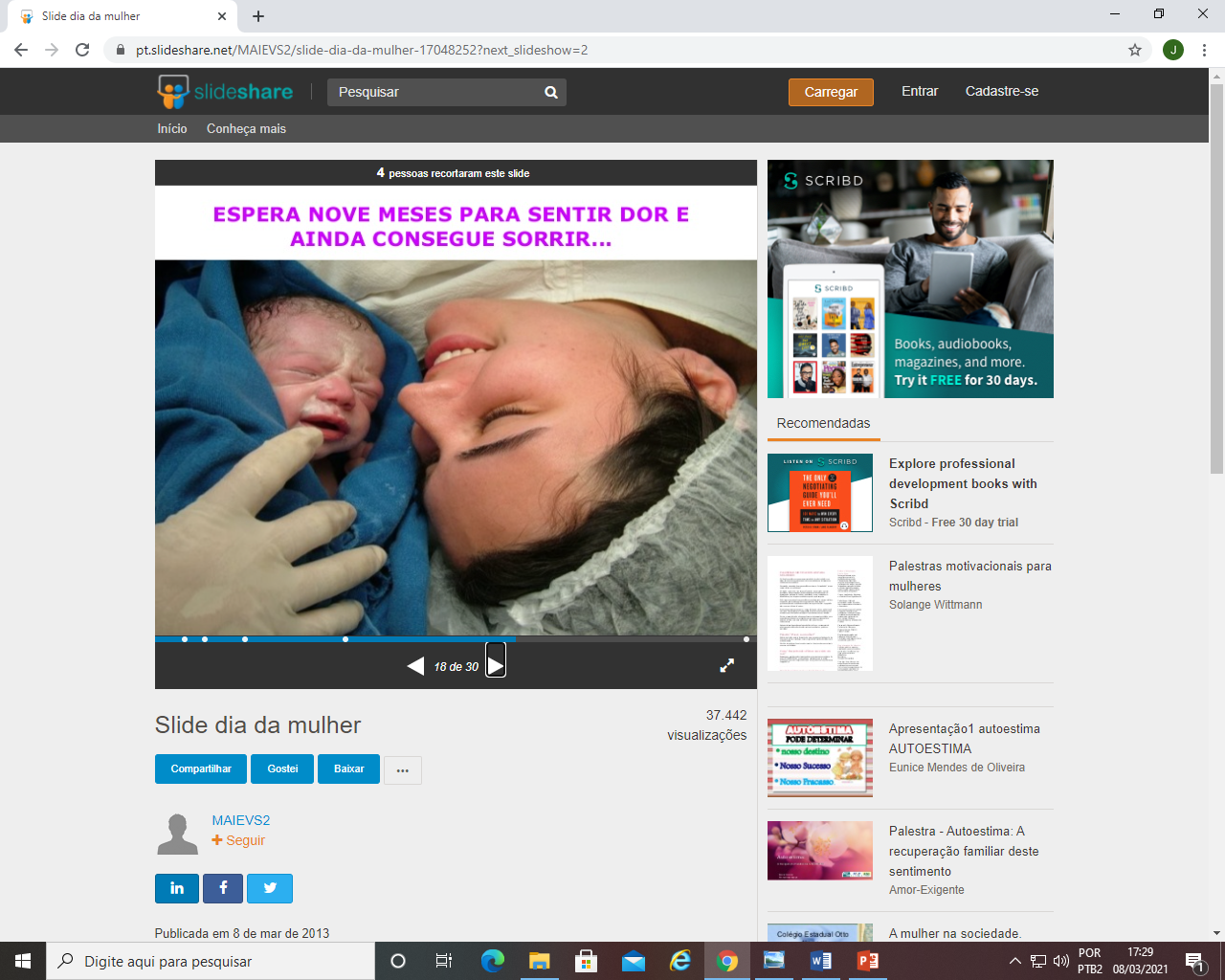 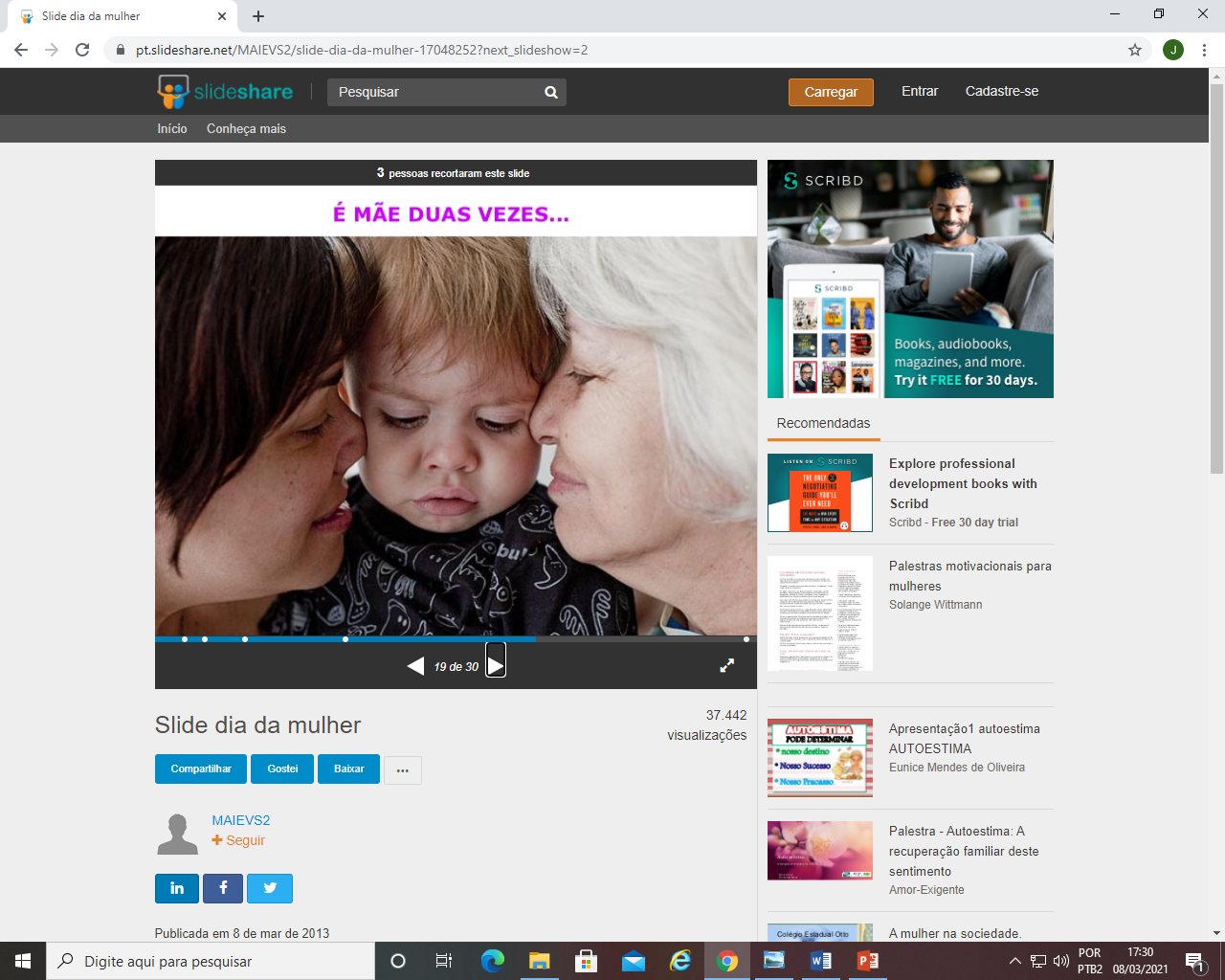 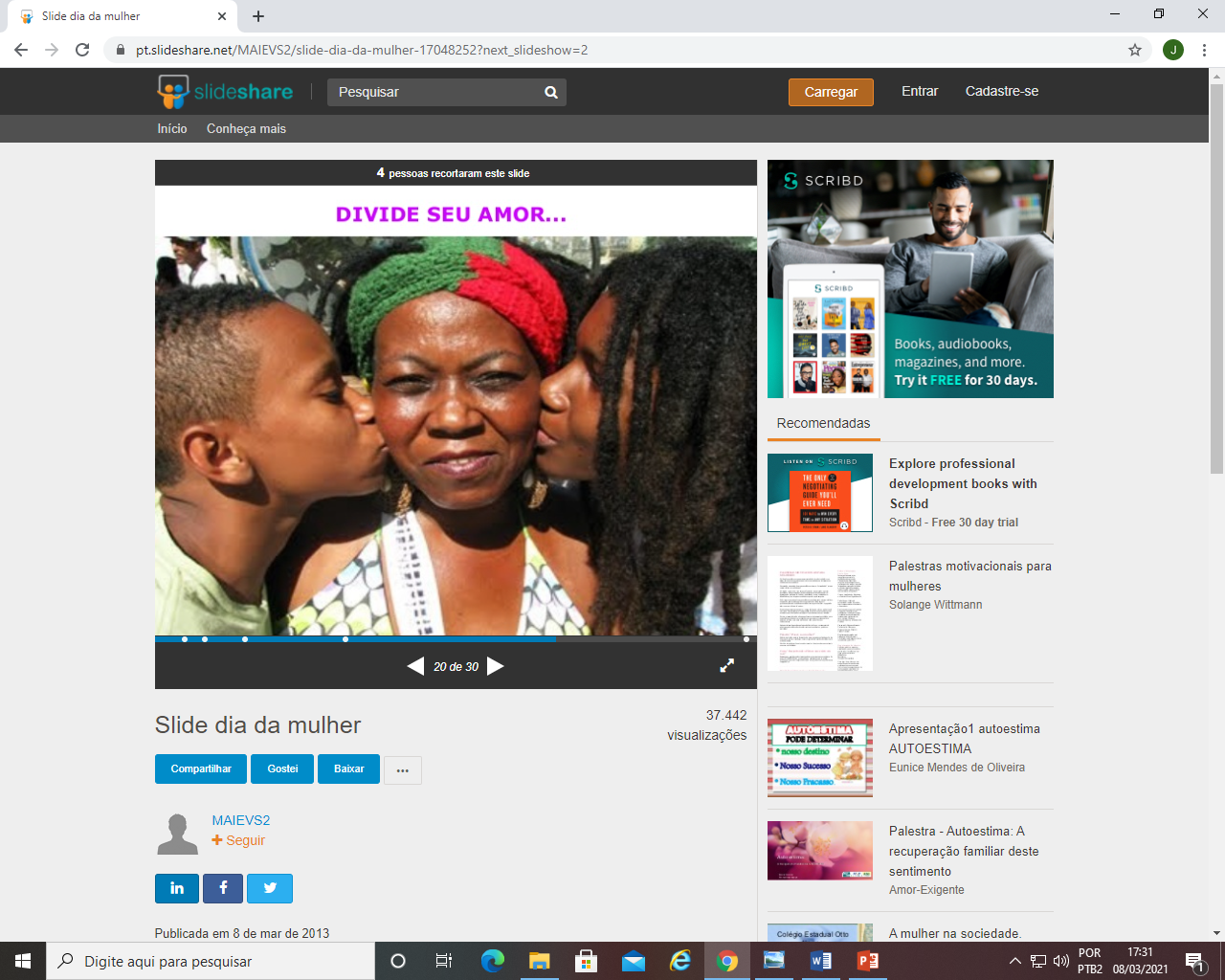 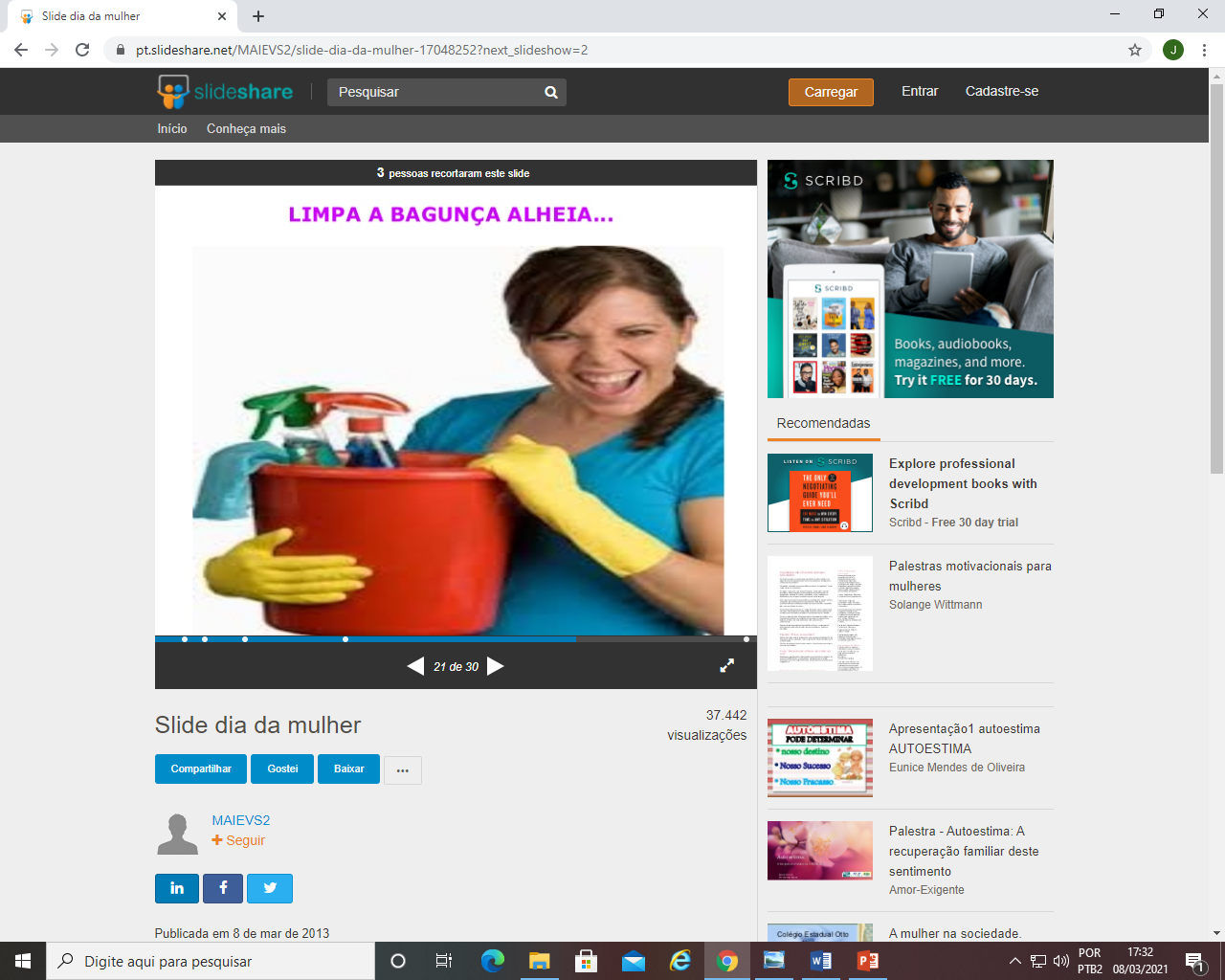 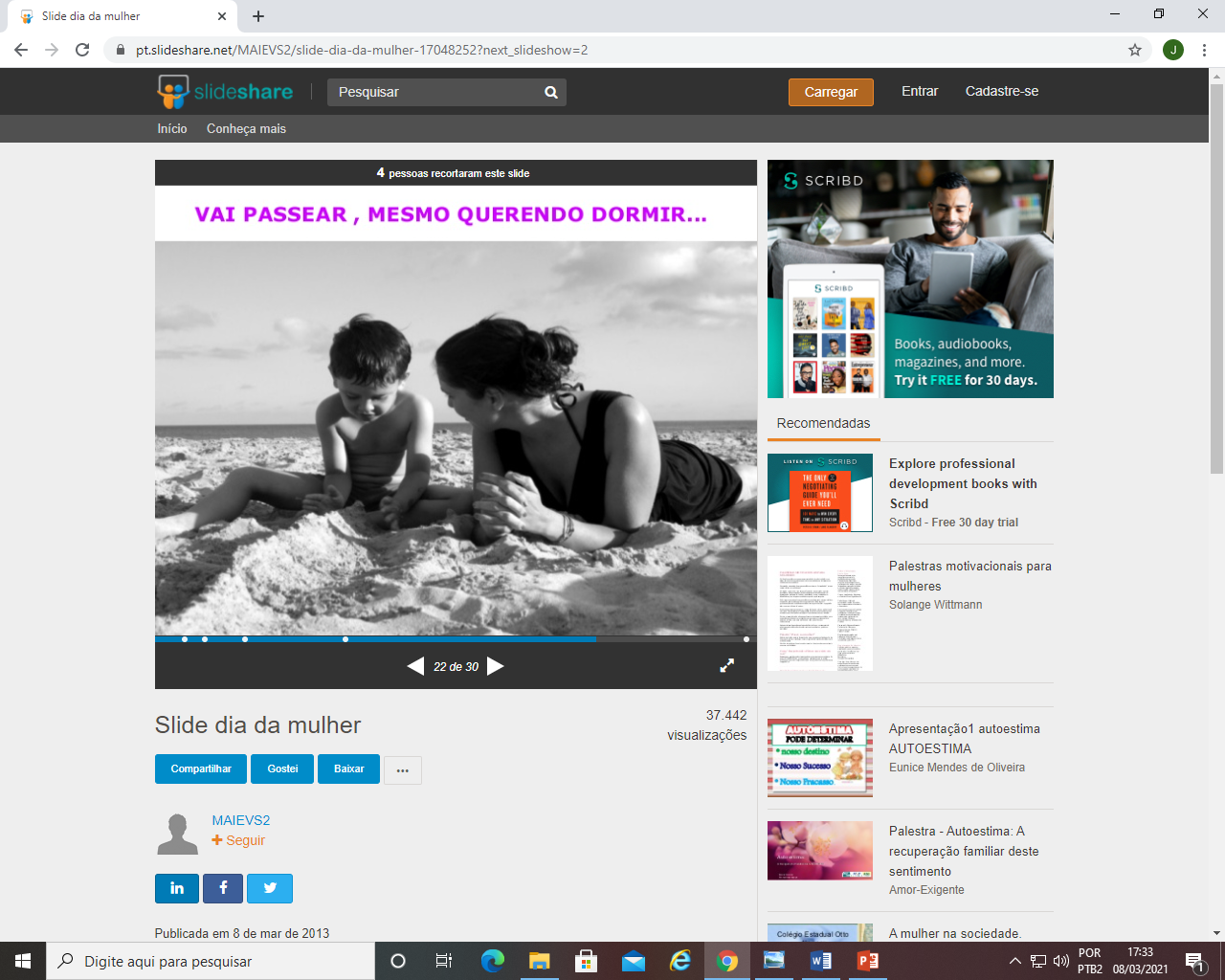 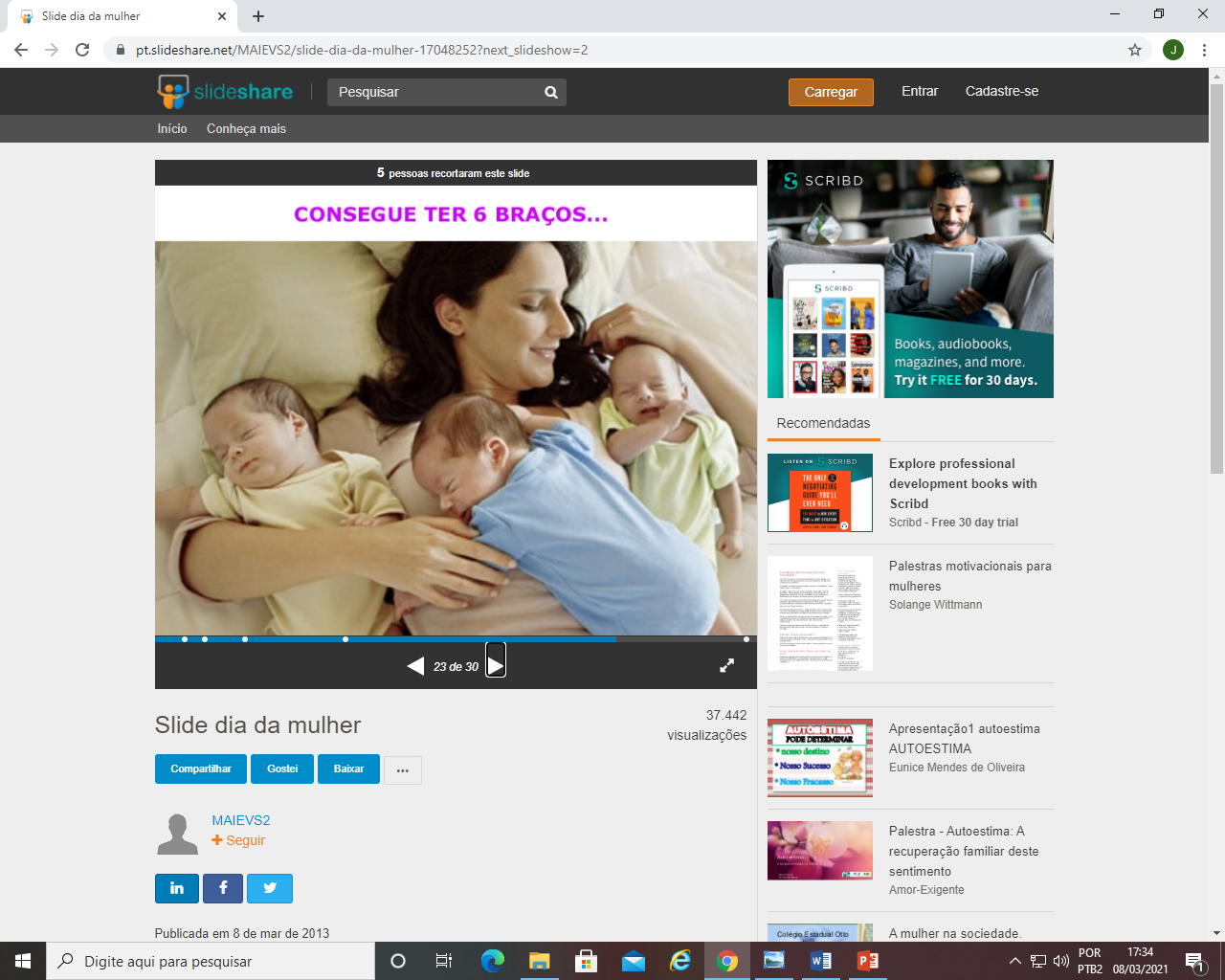 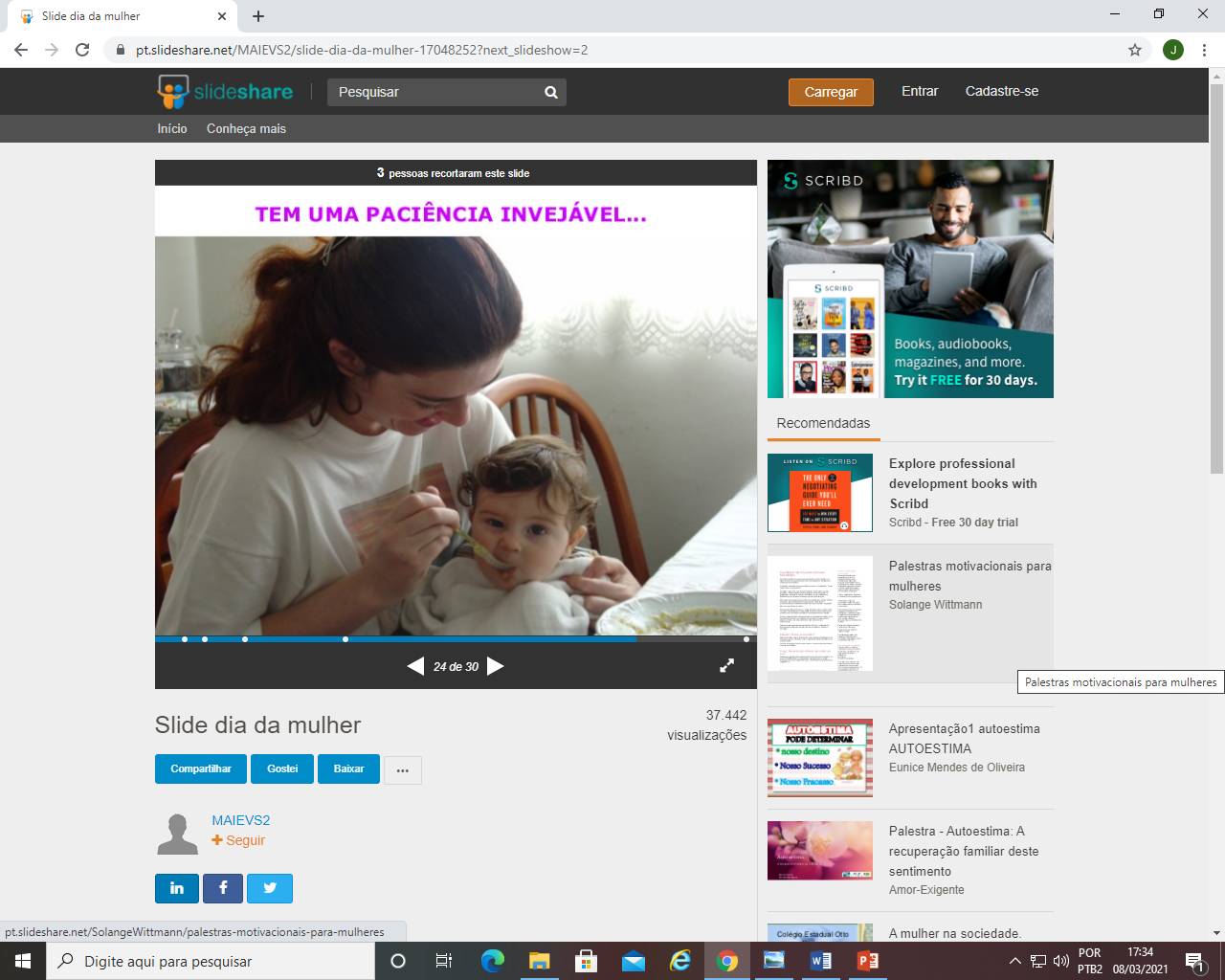 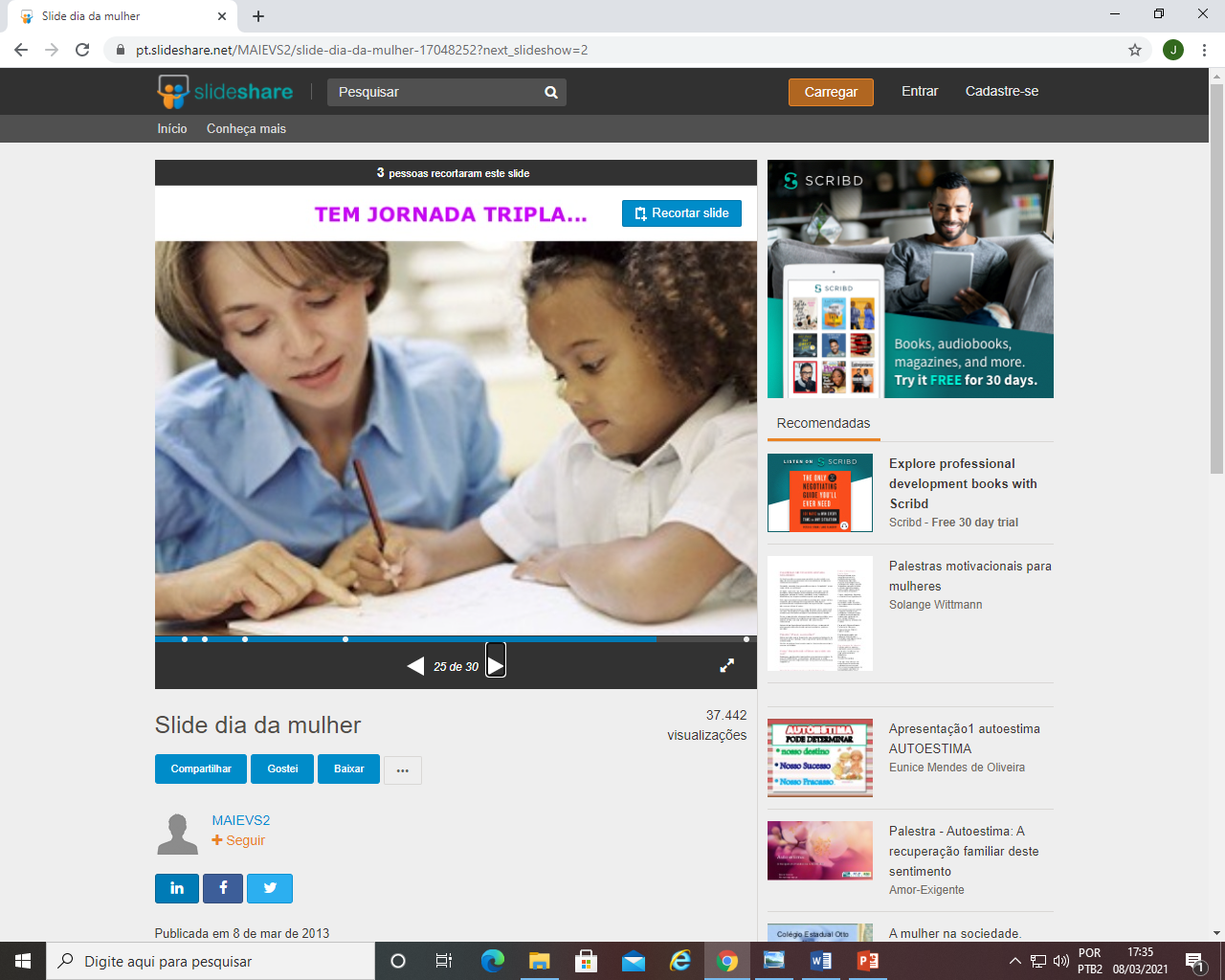 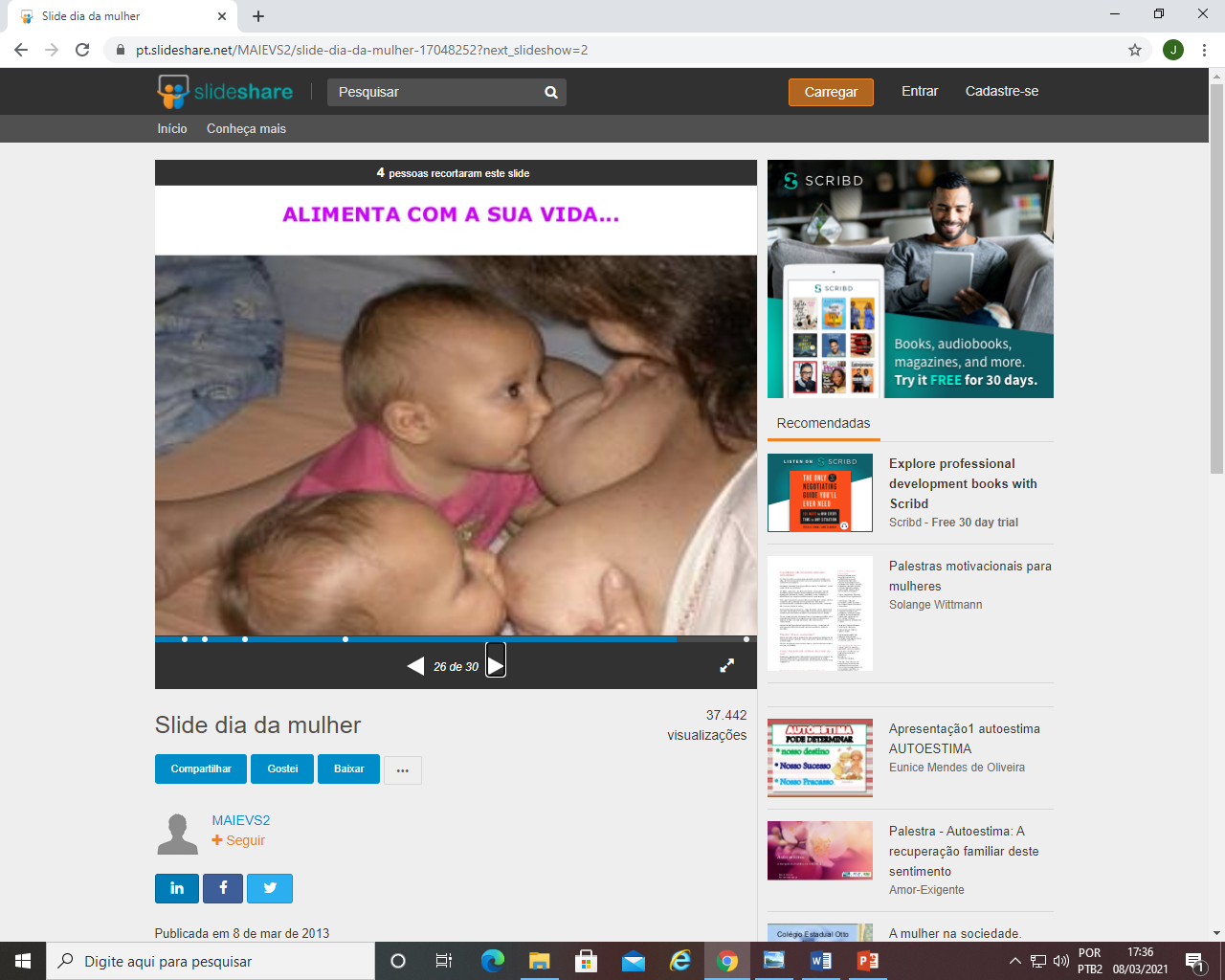 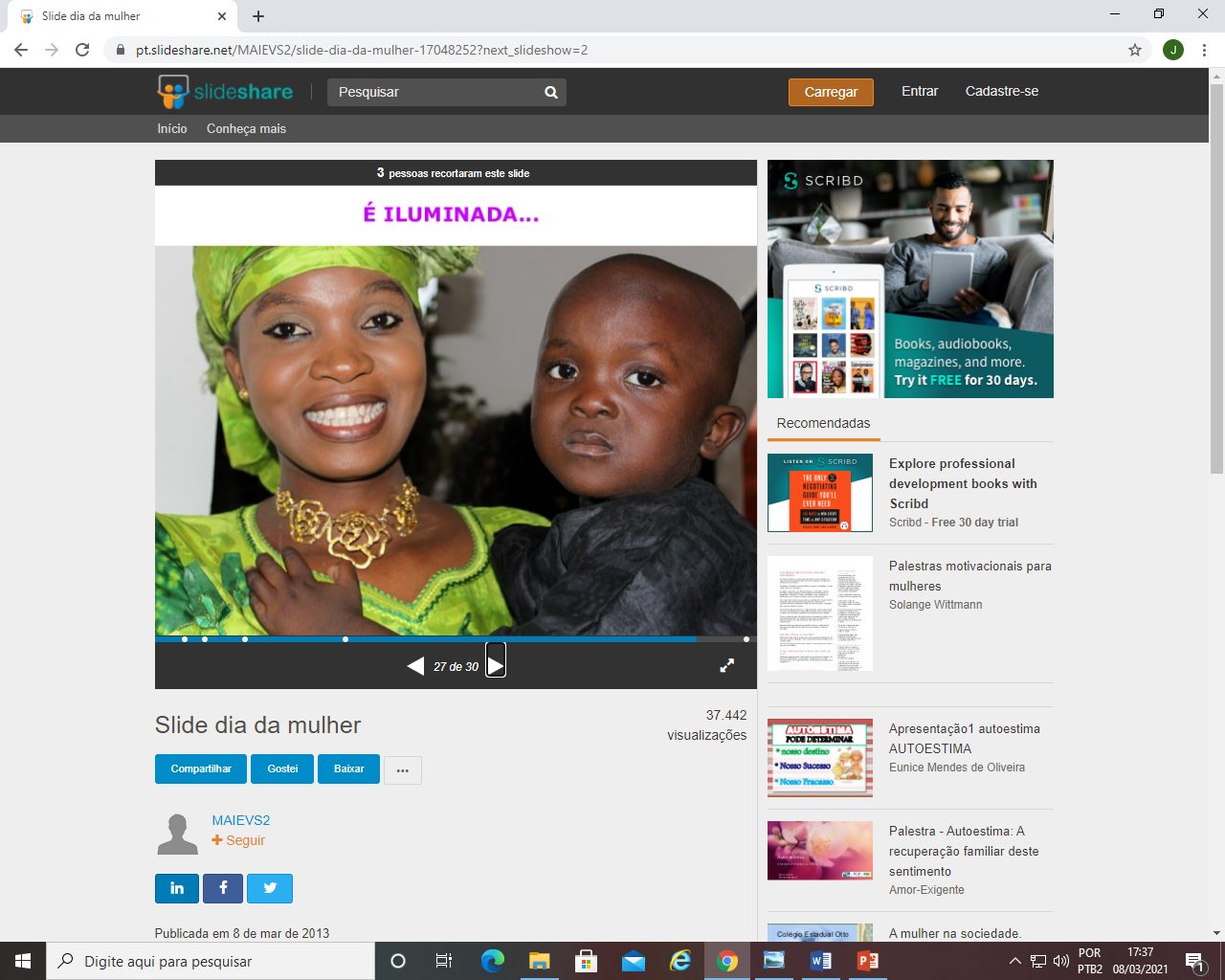 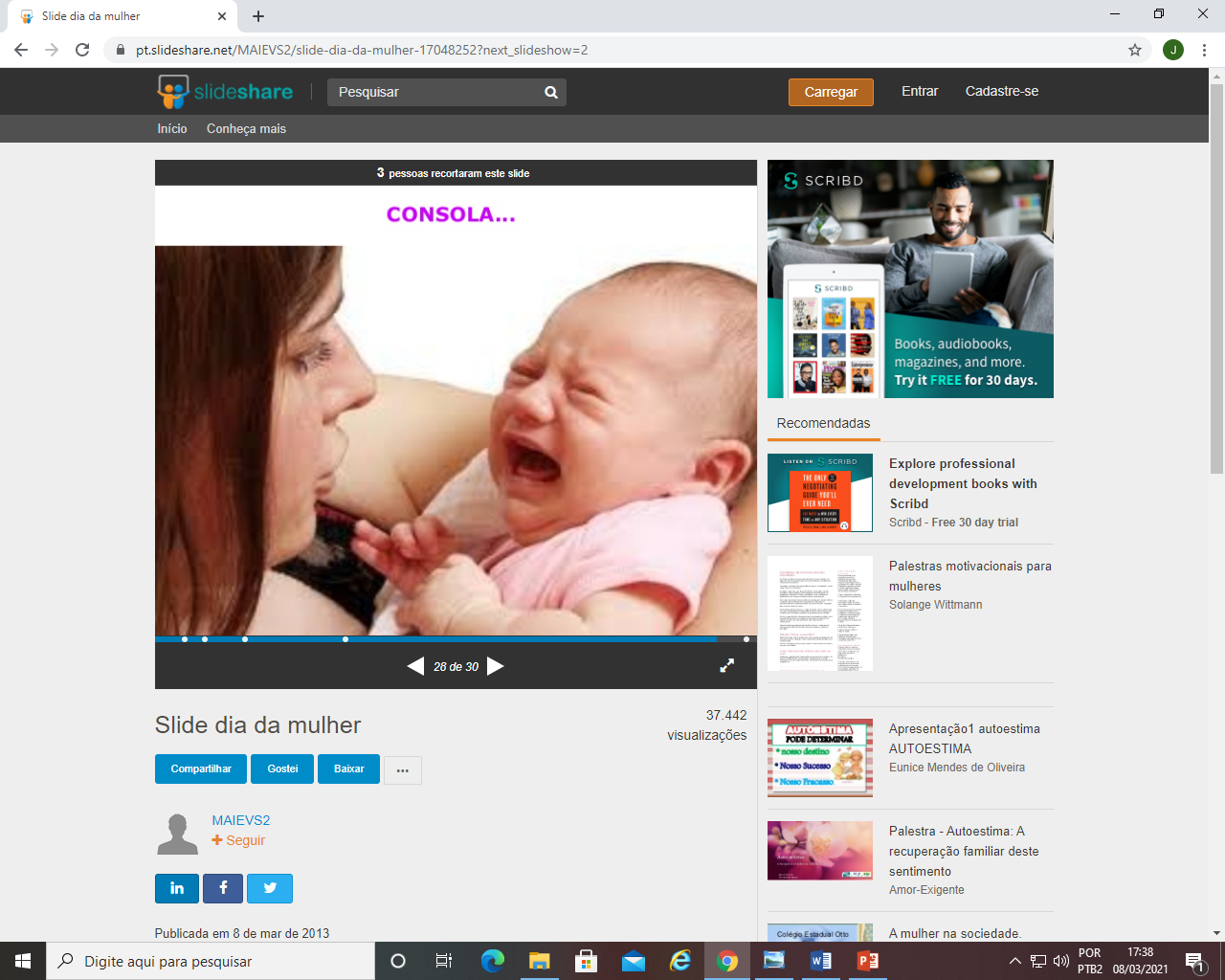 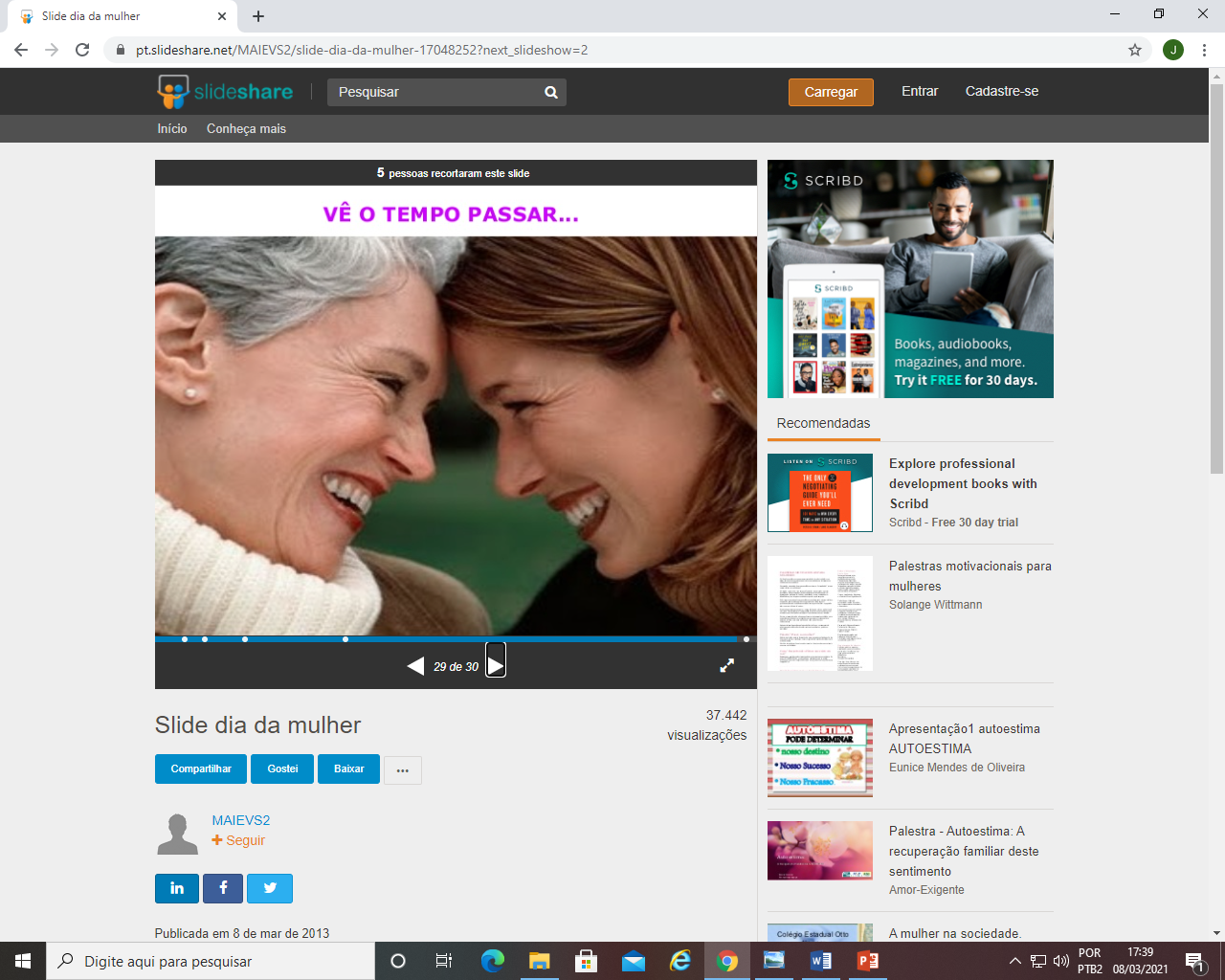 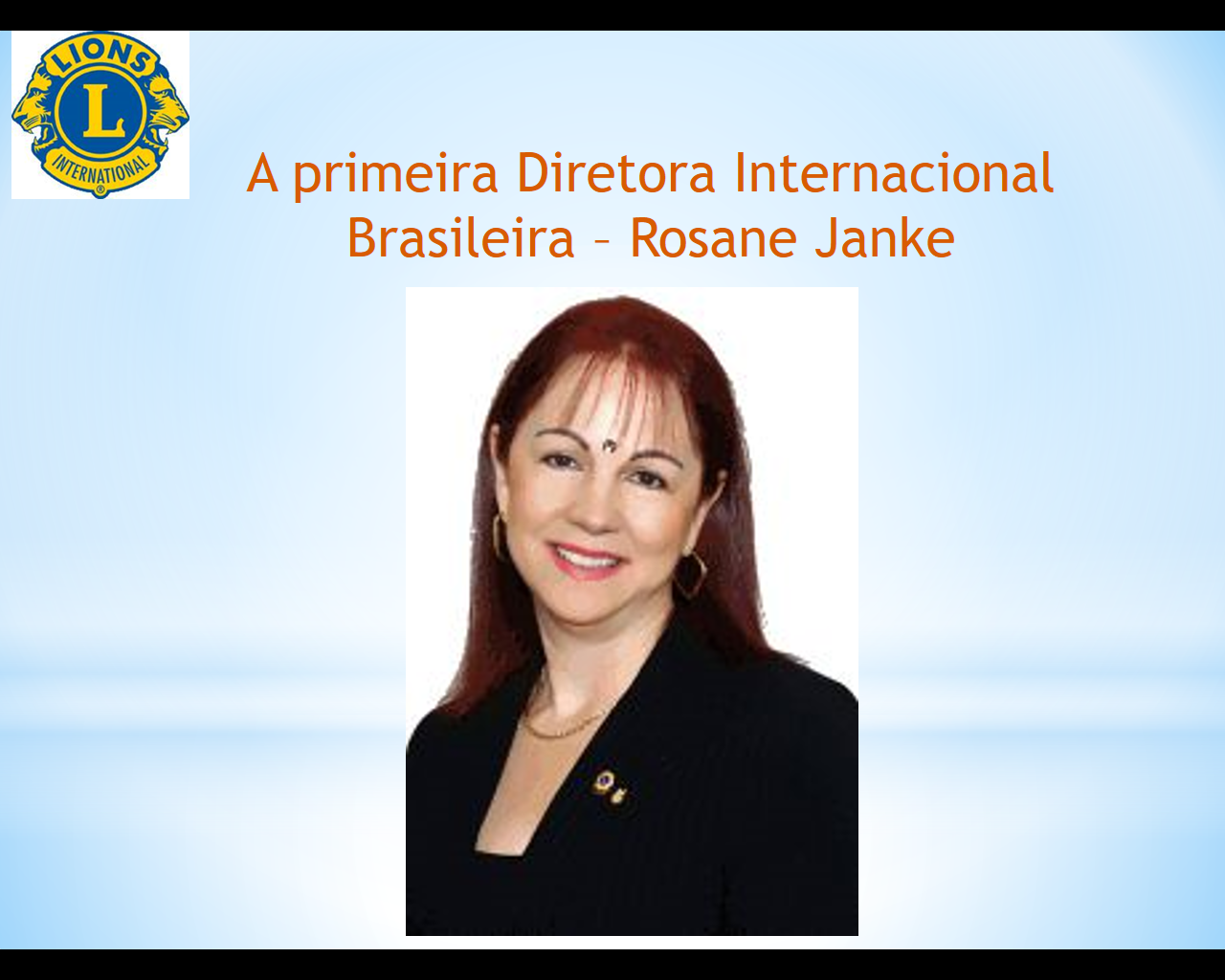 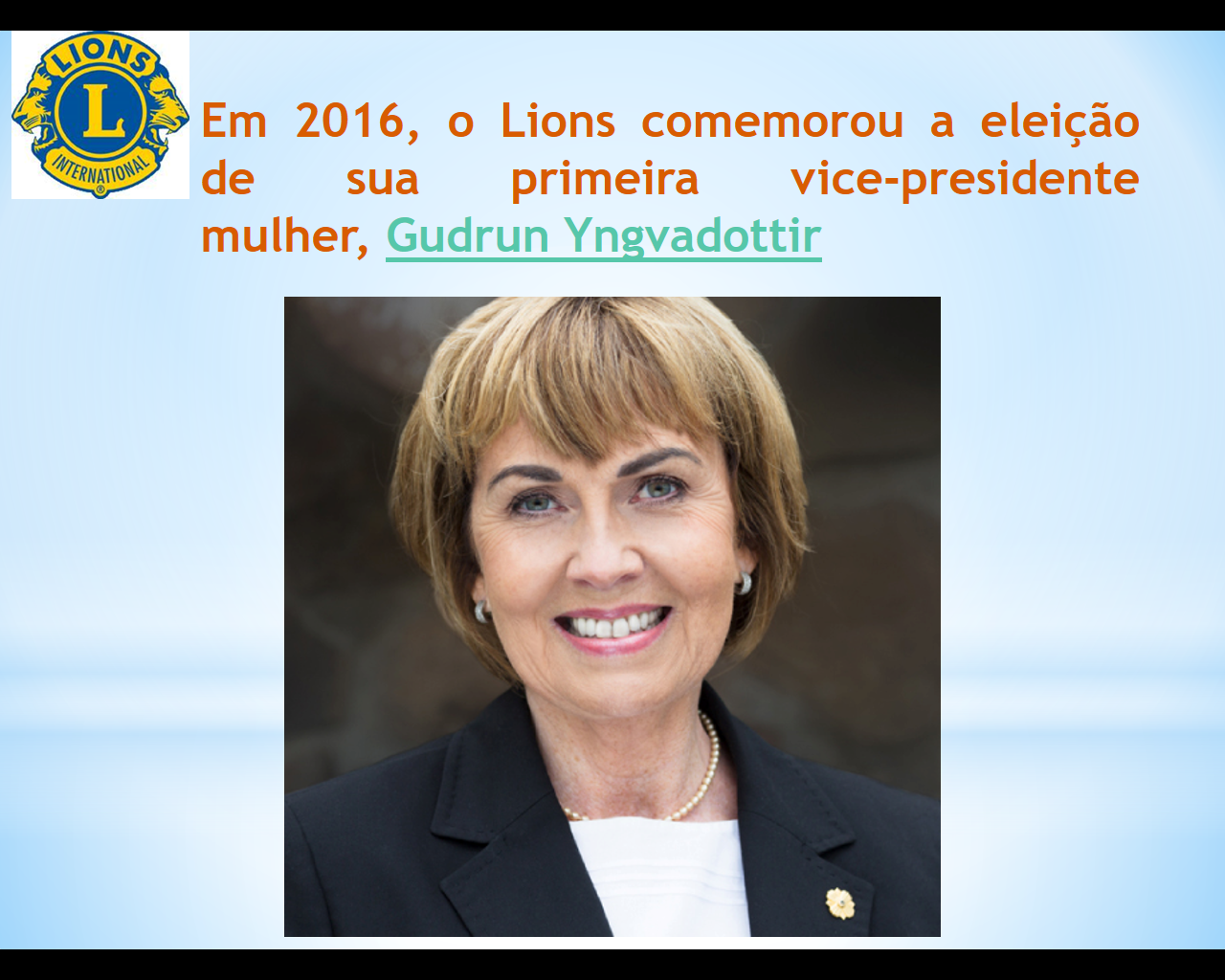 Finalmente, para coroar a participação da mulher no Leonismo Brasileiro, durante a Convenção Internacional de Bancoc, Tailândia, em junho de 2008, a PGD CL Rosane Vailatti, do DMLD, foi eleita diretora internacional de Lions para o Brasil, América Latina e Caribe, no biênio 2008-2010.

Fontes pesquisadas:
Leão Sabido - CL EDI Áureo Rodrigues
Nossas atuais rainhas:

CaL Anadir Passamani Ferrari;
CaL Dalnecir Morello;
CaL Gleide Maria de Mello Cristo;
CaL Julia Castro Bienert Mattedi;
CaL Márcia Helena Caliari;
CaL Margarida Maria Zanotelli;
CaL Niljane de Bem;
CaL Rosângela Caliari;
Todas as domadoras e filhotes.
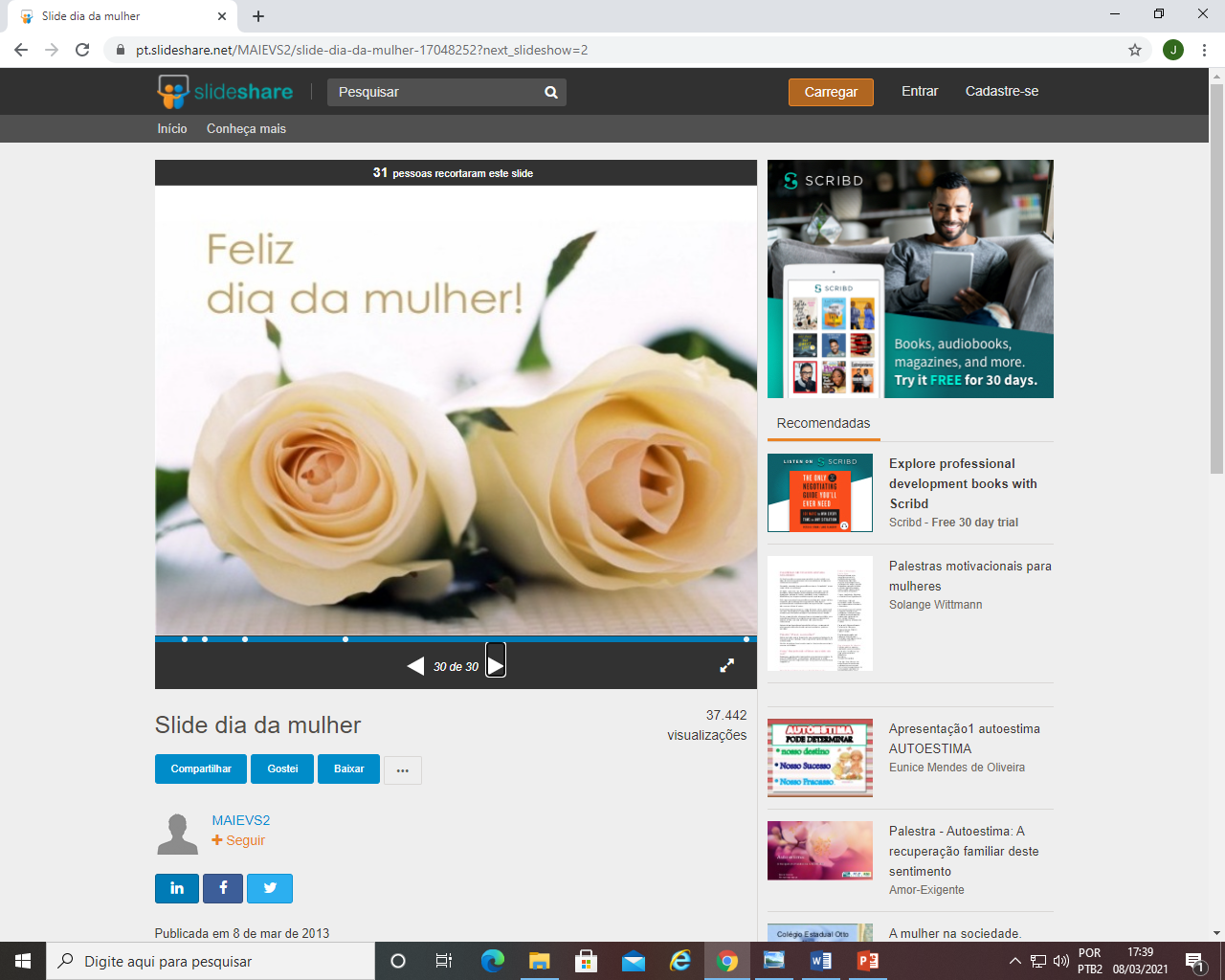